The Mad Hedge Fund Trader“Skirting the Edge”
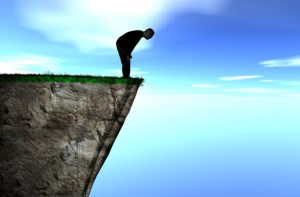 With John Thomasfrom Silicon Valley, CA, May 29, 2019www.madhedgefundtrader.com
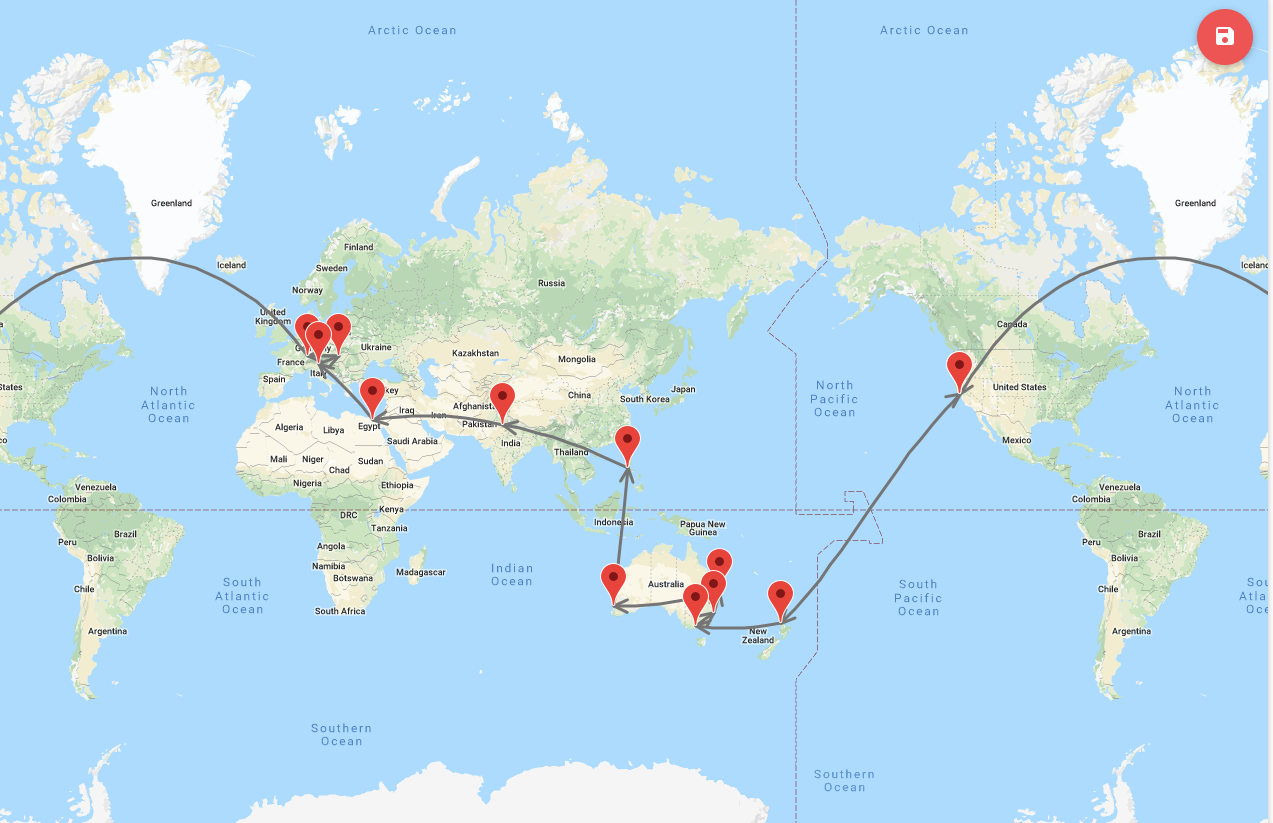 START
MHFT Global Strategy Luncheons2019 World TourBuy tickets at www.madhedgefundtrader.com
Friday June 21 12:30 PM Auckland, New ZealandMonday June 24 12:30 PM Melbourne, AustraliaTuesday June 25 12:30 PM Sydney, AustraliaWednesday June 26 12:30 PM Brisbane, AustraliaFriday June 28 12:30 PM Perth, AustraliaSunday June 30 12:30 PM Manila, PhilippinesTuesday July 2 12:30 PM New Delhi, IndiaFriday July 5 12:30 PM Cairo, EgyptMonday July 8 12:30 PM Venice, ItalyWednesday July 10 12:30 PM Budapest, HungaryFriday, July 19, 3:00 PM Zermatt, Switzerland
October 25-26 Lake Tahoe Conference50% of seats already sold out
*Two days of informative speakers on crucial trading and investment issues*Trade tips with the most successful Mad Hedge traders*2 nights in the Hyatt, including all you can eat and drink*Tickets are a bargain at $699 to $1,999*Buy now, upper ticket classessell out first
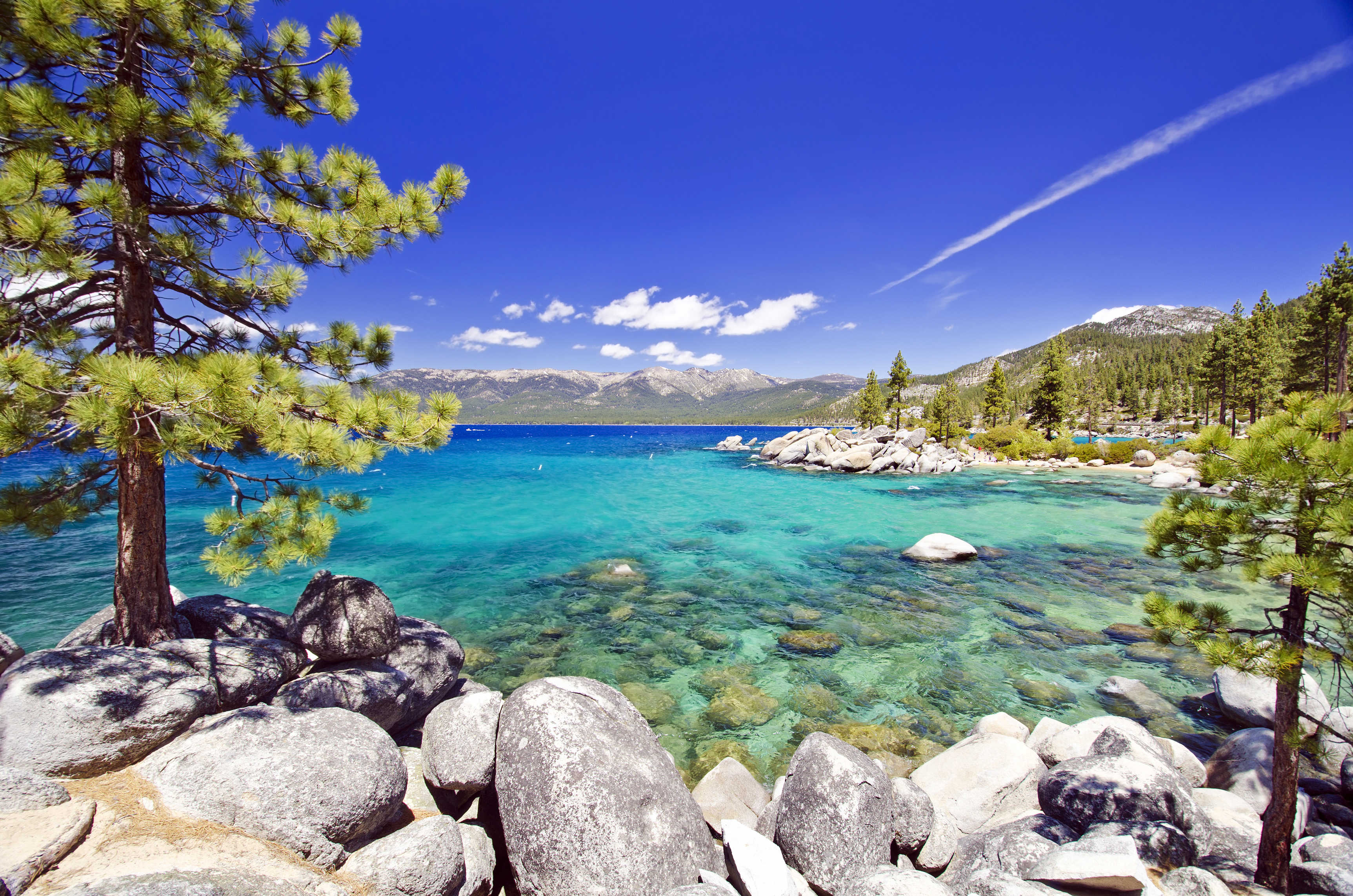 Trade Alert PerformanceNew Highs!
*January   9.49% Final          *July  +0.0% Final*February   +4.64% Final         *August +2.19% MTD*March    +1.78% Final         *September 1.38% Final*April       +0.30% Final         *October +1.37% Final*May        +0.06% MTD        *November -1.83% Final*June        +4.15% Final       *December -4.13% Final*2019 Year to Date +15.78%compared to +9.3% for the Dow Average*Trailing One year return +20.71%, +215.92% since inception,*Average annualized return of 33.24% for 9 1/2 years
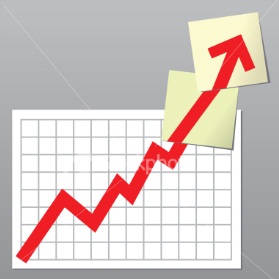 Portfolio ReviewKeeping Small PositionsOnly Buying Very Deep in-the-Money on Capitulation Days
Expiration P&L18.58%
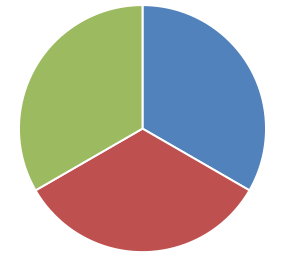 GTD Daily Audited PerformanceNew All Time High
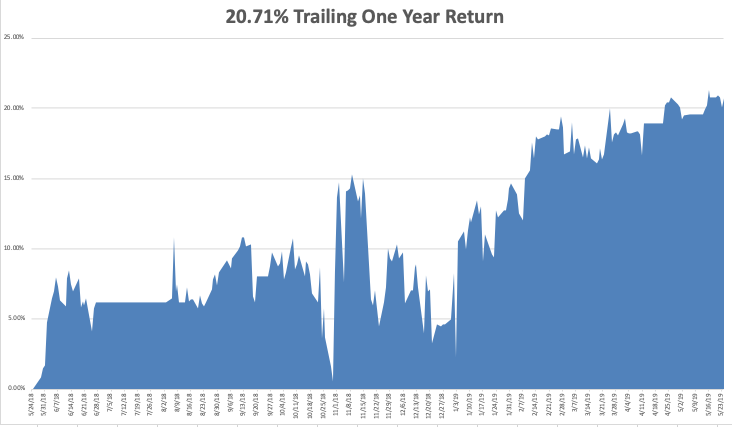 GTD 9 Year Daily Audited Performance
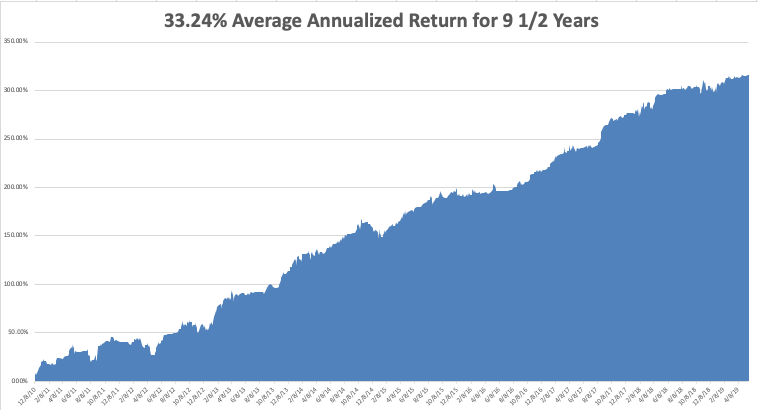 The Method to My Madness
*It’s all about the trade war now and for the rest of the year*Upside risks are minimal, but downside ones are huge*Expect a tape driven market driven by daily bombshells*Bonds now discounting an imminent recession at 2.30%*Strong US dollar demolishes foreign earnings*Oil suffers instant 15% correction on global recession fears
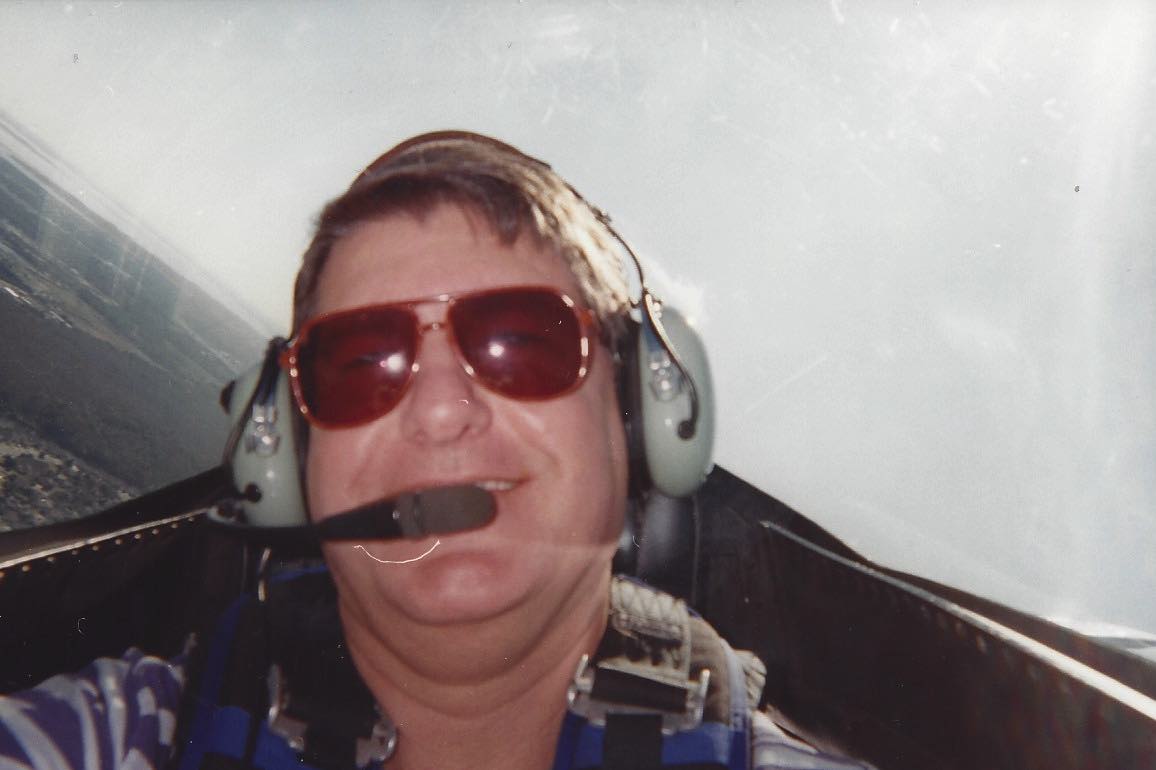 The Mad Hedge Profit PredictorMarket Timing Index-An artificial intelligence driven algorithm that analyzes 30 differenteconomic, technical, and momentum driven indicators
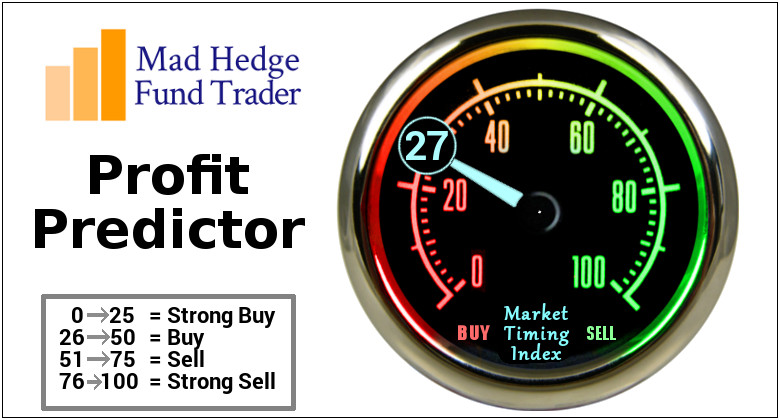 The Mad Hedge Profit PredictorProfit Predictor Wins Again!
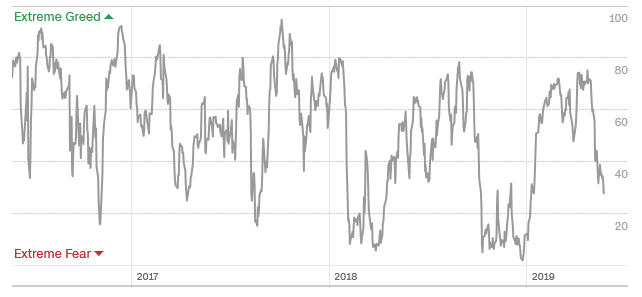 SELL
BUY
The Global Economy – Global Tailspin
*If Chinese trade war continues to the max a global recession will ensure*Companies are reassessing future earnings with big downgrades to come*Big chunks of small US retailing and manufacturing will go under*Trade war is spilling into Europe, slowing economiesfurther there*Big Chinese yuan devaluation offsetting cost of tariffs, will continue, *The world turning to negative interest rates tells us that worst to come*”No Deal” Brexit acceleration throws the fat on the fire
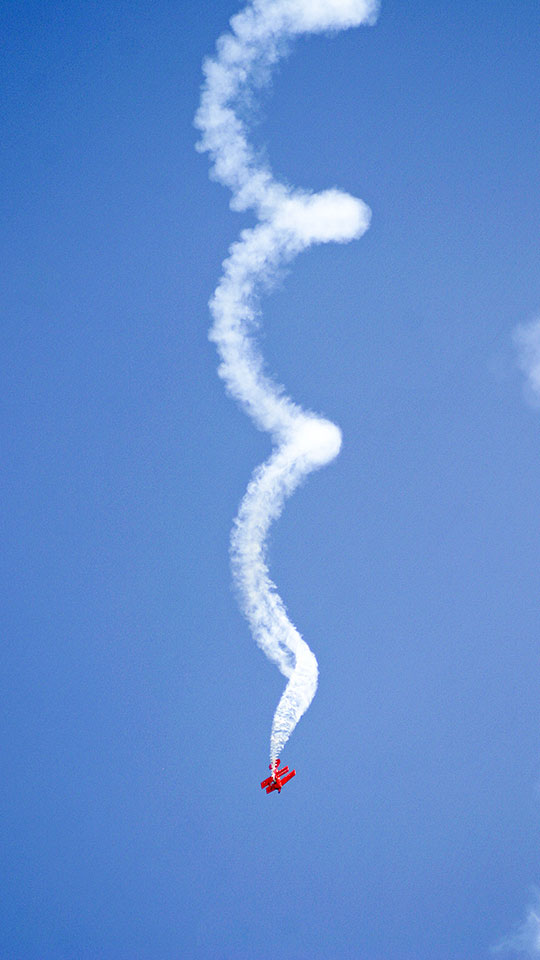 Weekly Jobless Claims-1,000 to 211,000holding last week’s monster gain
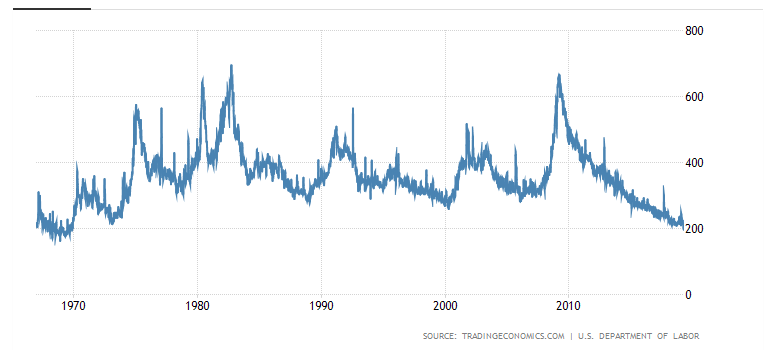 Soybeans (-20%)-Trade War IndicatorCan’t Get any worse- Lucky farmers had their insured crops destroyed
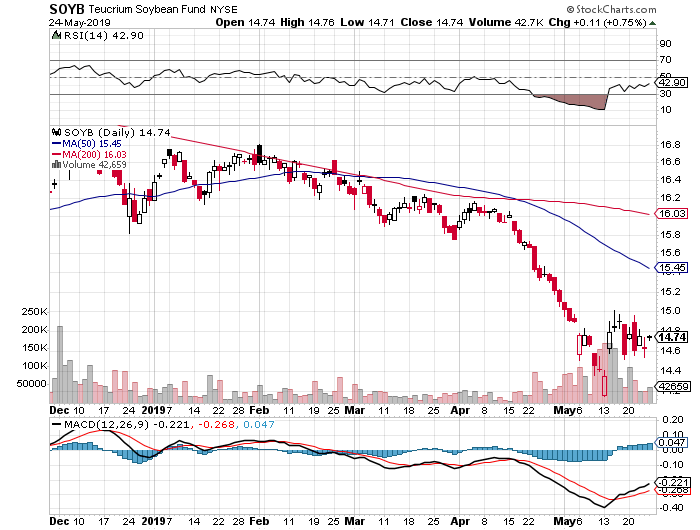 The Bill Davis ViewA $1,500 Upgrade for the Mad Day Trader Service
Stocks – Flirting with the Bear
*Companies dialing back earnings forecast as fast as they can, watch for the sushi to hit the fan during the Q2 earnings season in July*Market is rising on small volume and falling on big volume, a classic bear market indicator*Stocks with the biggest gains are delivering the sharpest falls as traders take profits, especially in technology*Earnings have become completely irrelevant, it’sall abut global macro now, with slowing China, Europe, and Britain dragging the US into recession*Wait for the Mad Hedge Market Timing Indexto spend two months under 20 before going aggressively long again*Bottom Line: its bet the ranch time on tech longs,but stay away from those with big China exposure, like Apple, and weak dollar plays like energy, andemerging markets
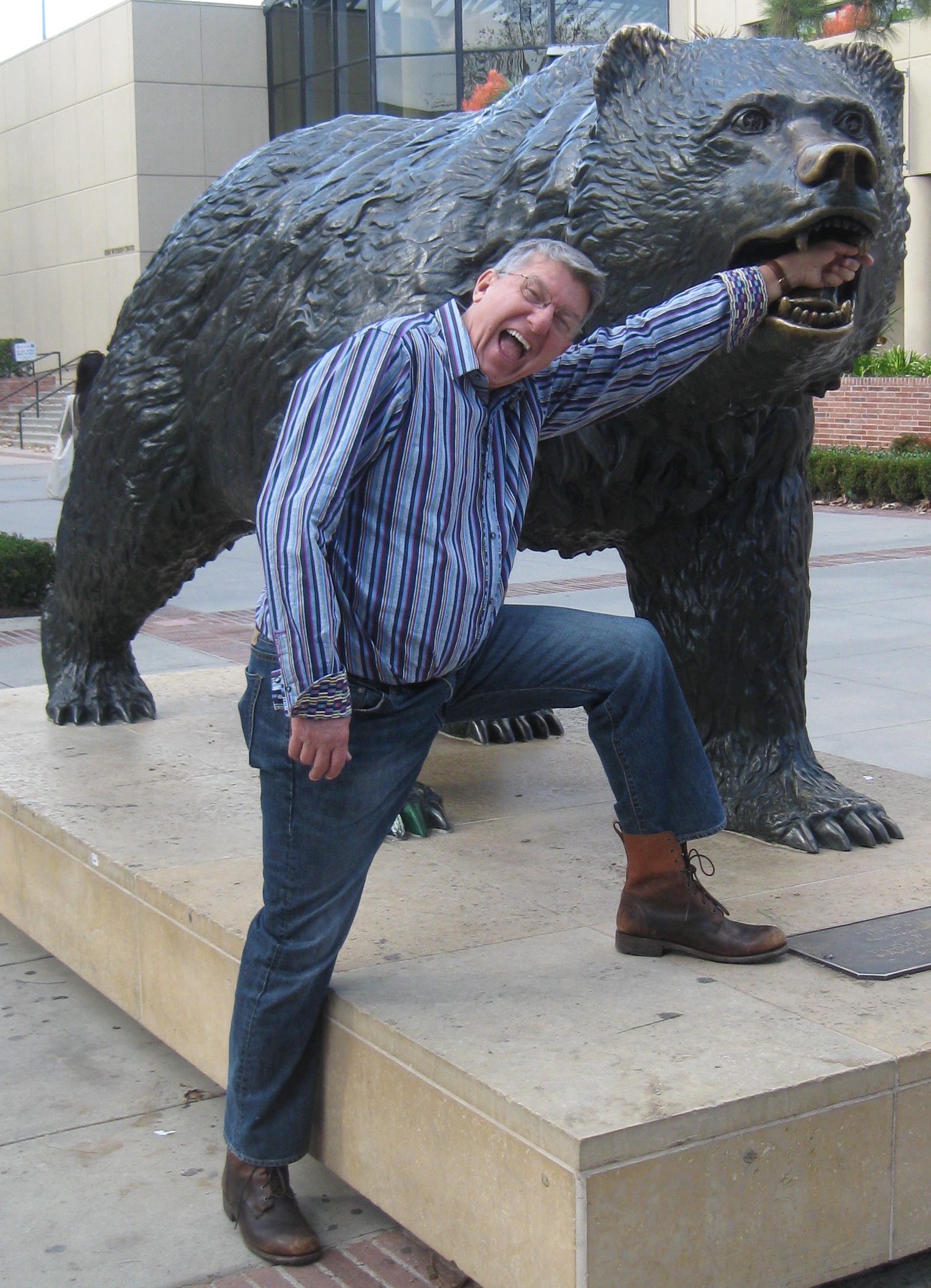 S&P 500-stopped out of long 2/$285-$290 bear put spreadtook profits on long 2/$270-$275 bear put spread
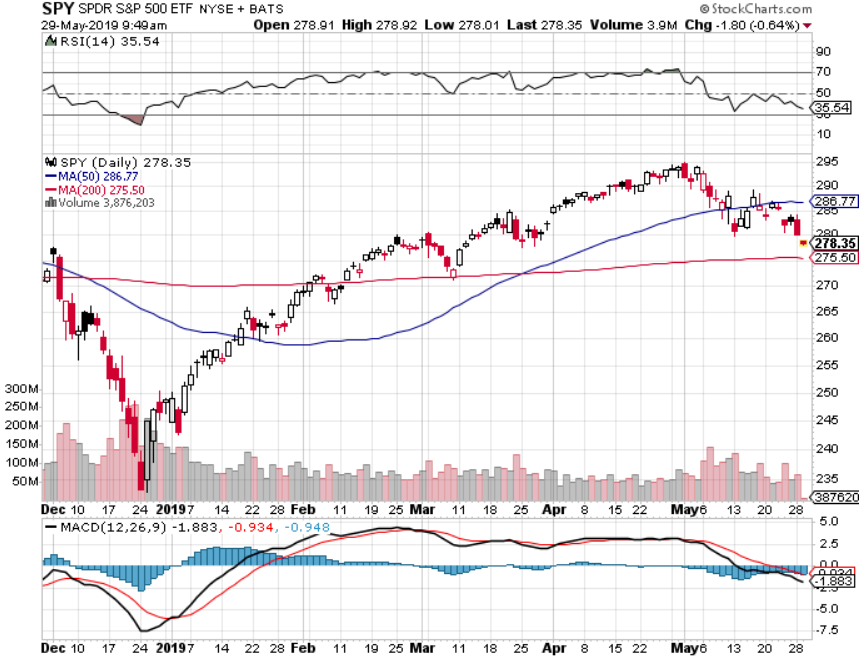 Dow Average-
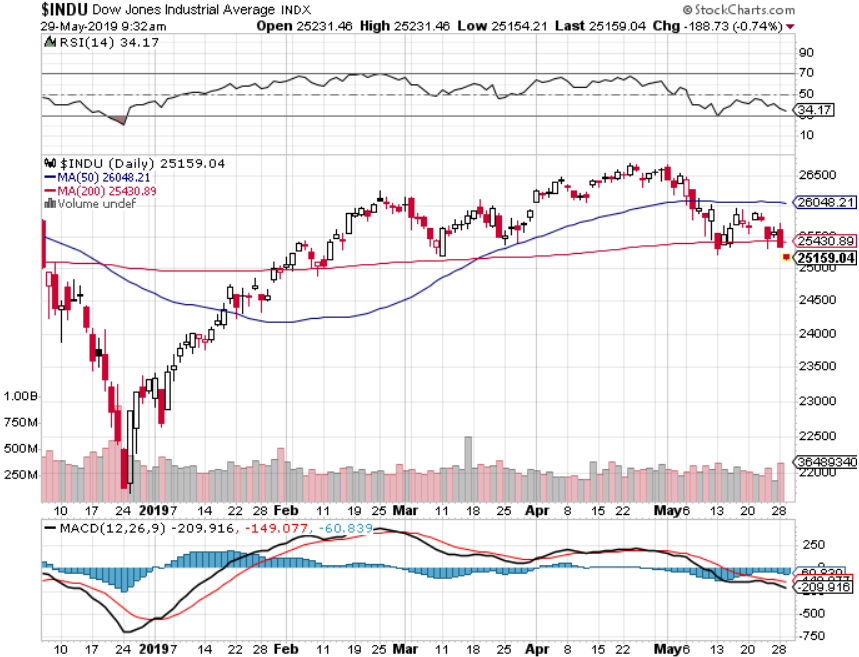 Russell 2000 (IWM)-out for even Long 4/$160-$165 vertical bear put spread
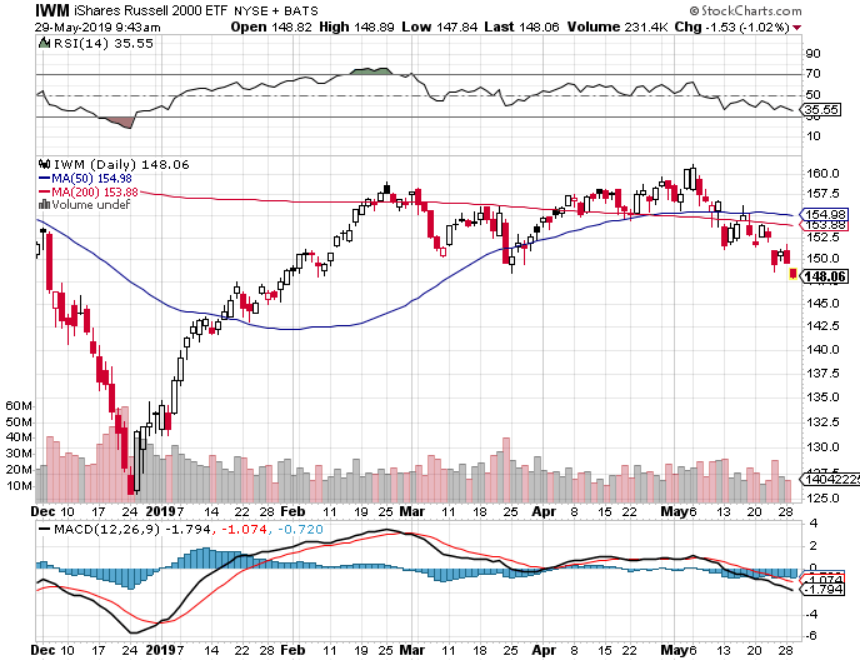 NASDAQ (QQQ)
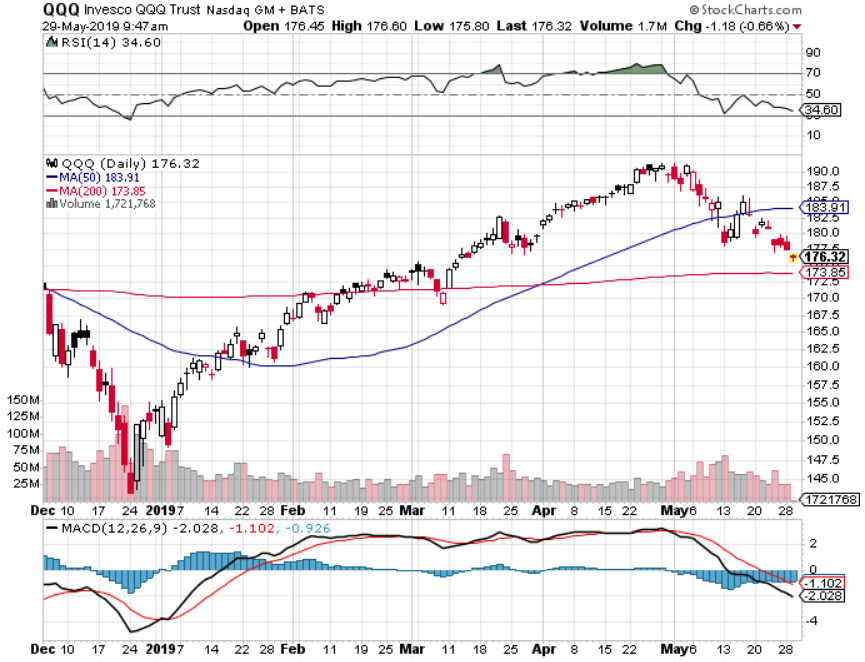 (VIX)- Looking for a Rocky Summer
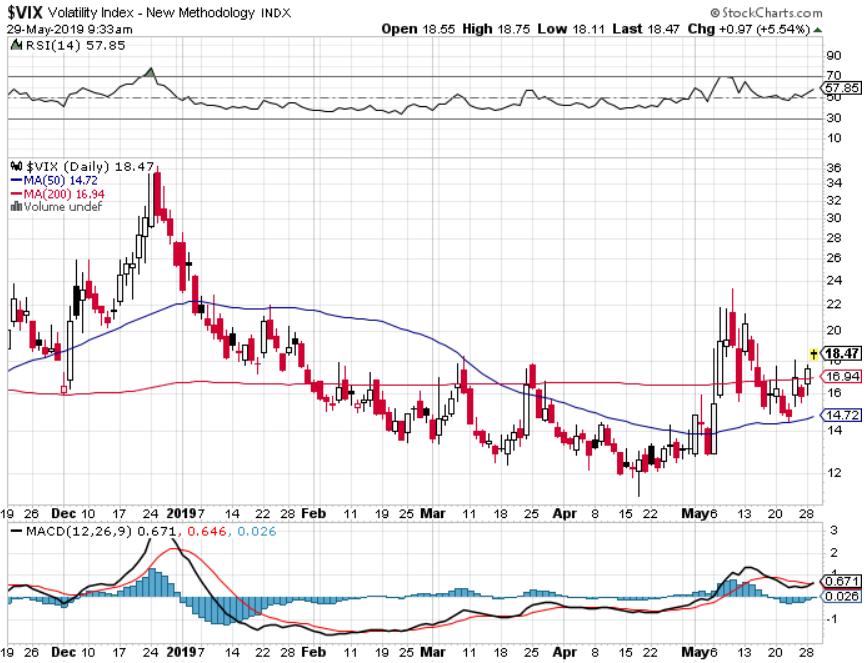 iPath S&P 500 VIX Short-Term Futures ETN (VXX)
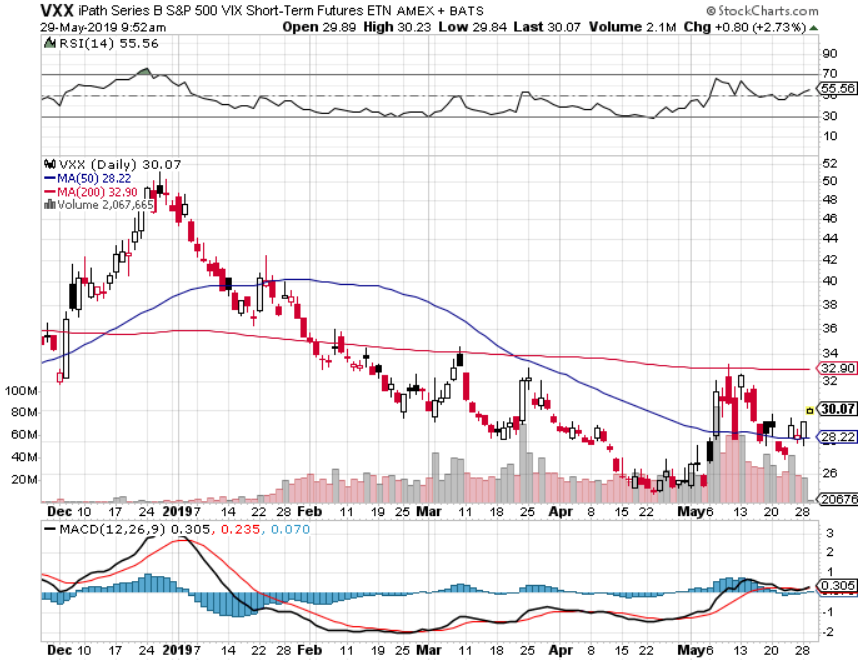 Microsoft (MSFT)- Earnings beatlong 6/$110-$115 call spread-expires in 17 trading daystook profits on long 4/$108-$113 call spreadtook profits on long 2/$85-$90 call spread
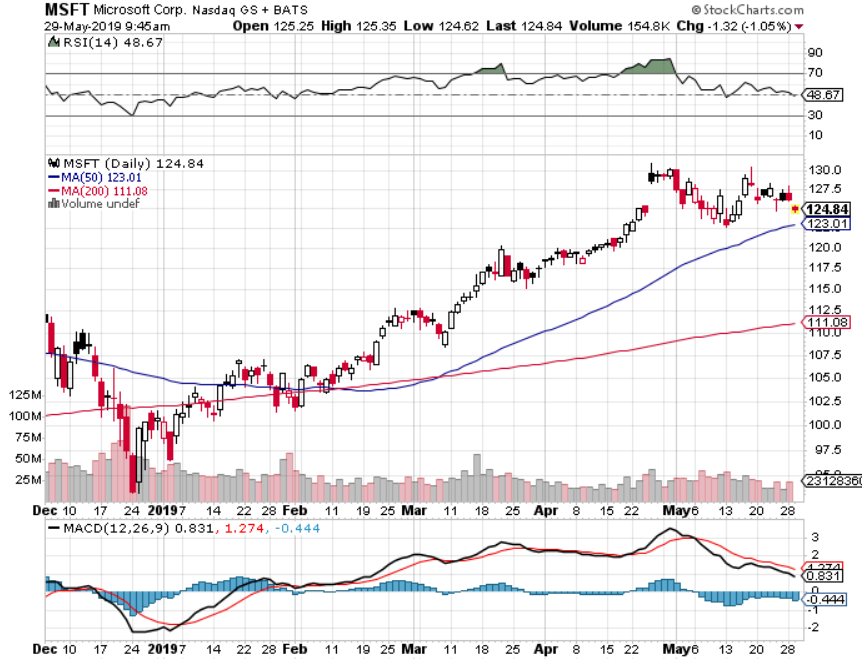 Break Even
Facebook (FB)- FANG bounce
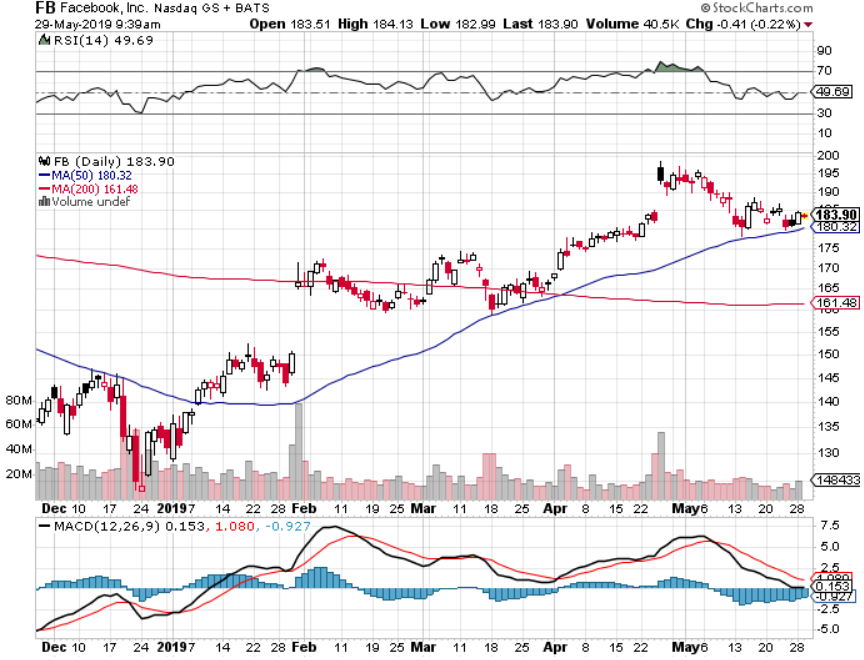 Apple (AAPL)- China Targetstopped out of long 3/$180-$185 bear put spreadstopped out of long 11/$175-$180 bear put spreadtook profits on long 11/$165-$175 bear put spread
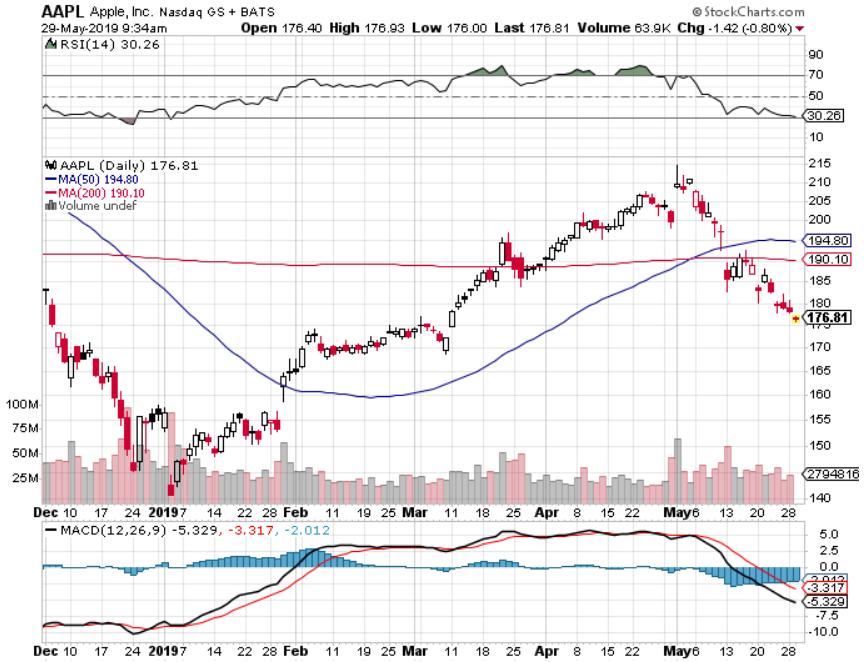 Alphabet (GOOGL)- Earnings Shock stopped out of long 5/$1,100-$1,130 bull call spreadtook profits on long 4/$1,080-$1,120 bull call spread
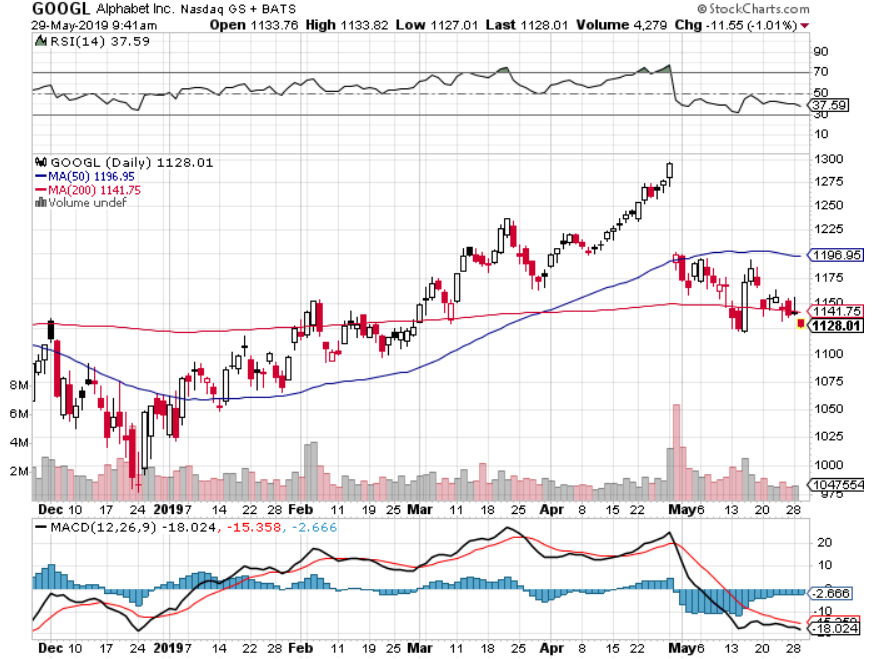 Amazon (AMZN)-Back to Top of Rangelong 4/$1,650-$1,700 call spread-expires in 17 trading daystook profits on long 4/$1,600-$1,650 call spreadtook profits on long 2/$1,200-$1,300 call spread
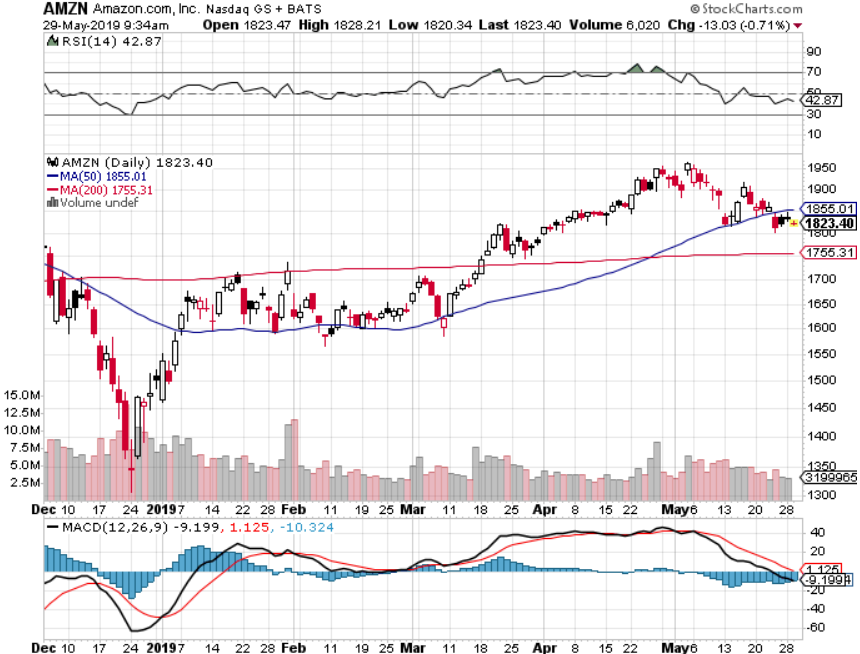 BreakEven
PayPal (PYPL)-Fintech Startook profits on long 4/$90-$95 call spread
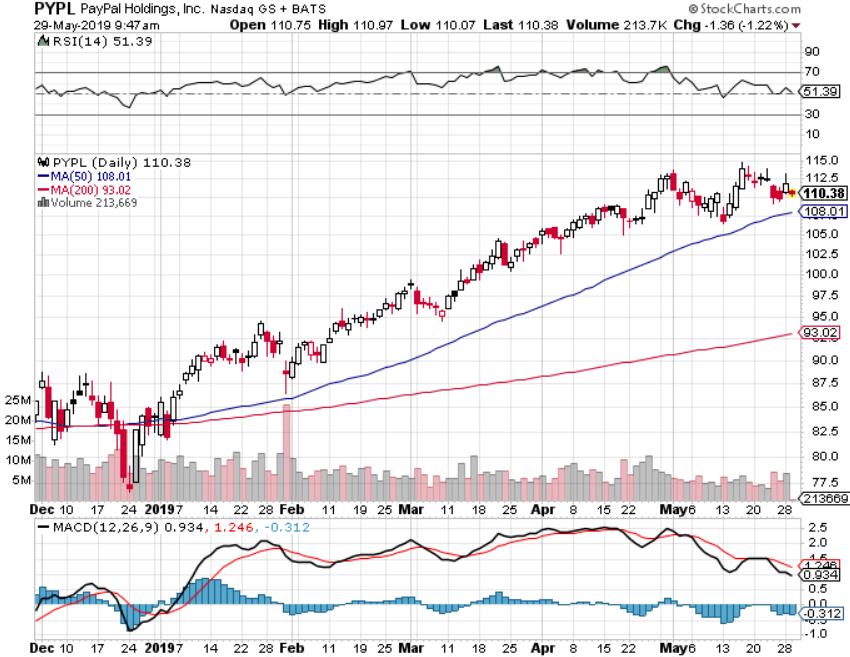 NVIDIA (NVDA)- earnings beat
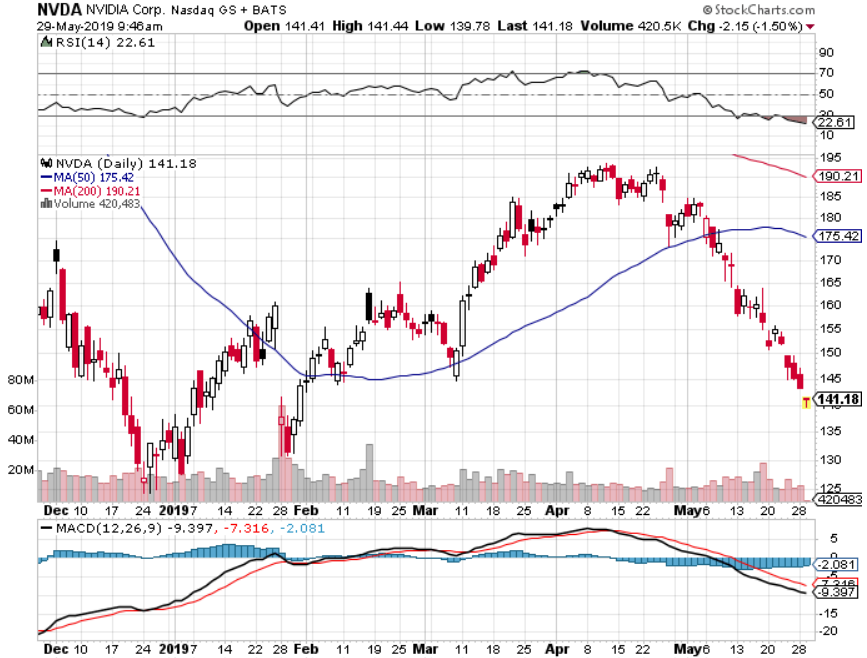 Micron Technology (MU)-
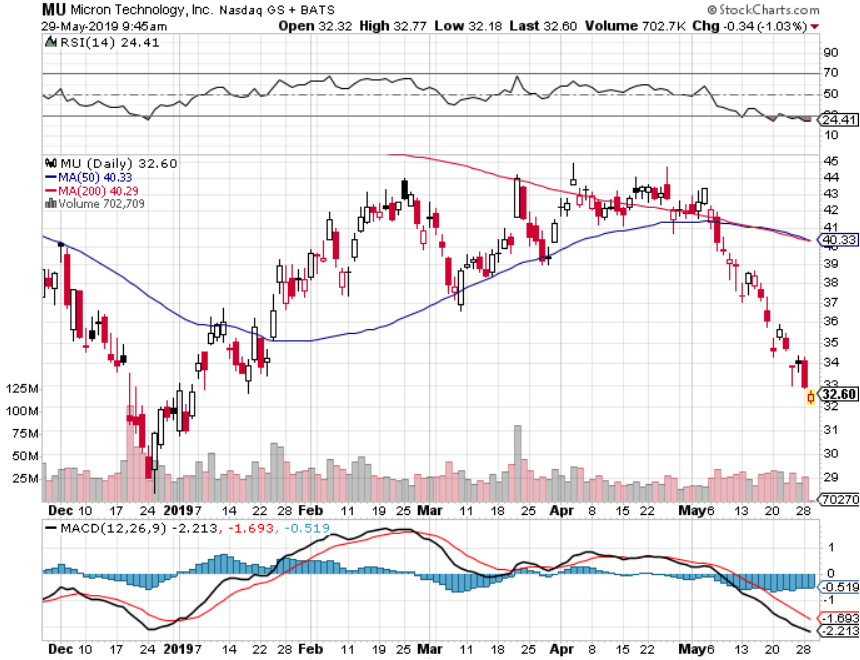 Salesforce (CRM)-took profits on long 2/$105-$115 call spread
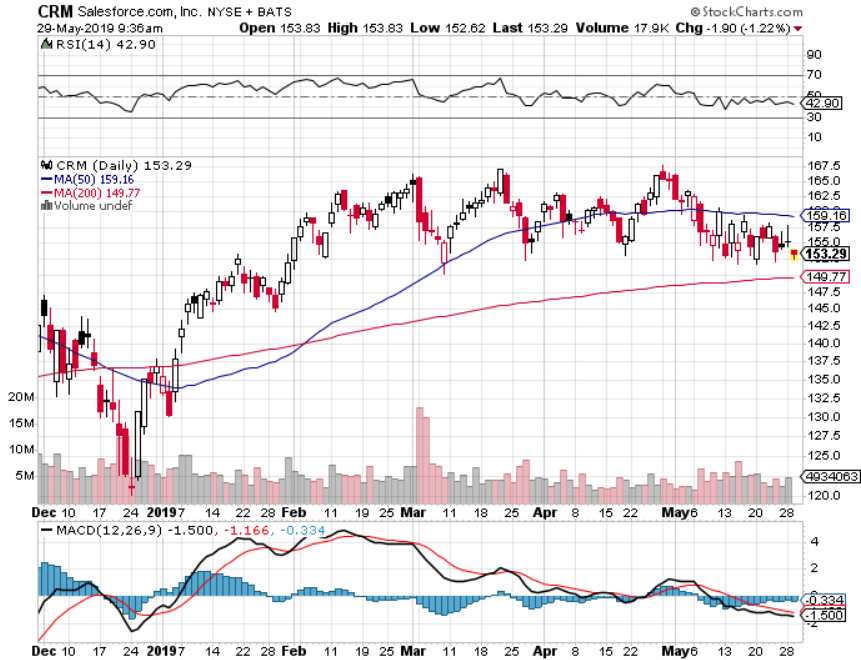 Boeing (BA)-took profits on long 4/$315-$335 call spread Next to happen in the recertification bounce
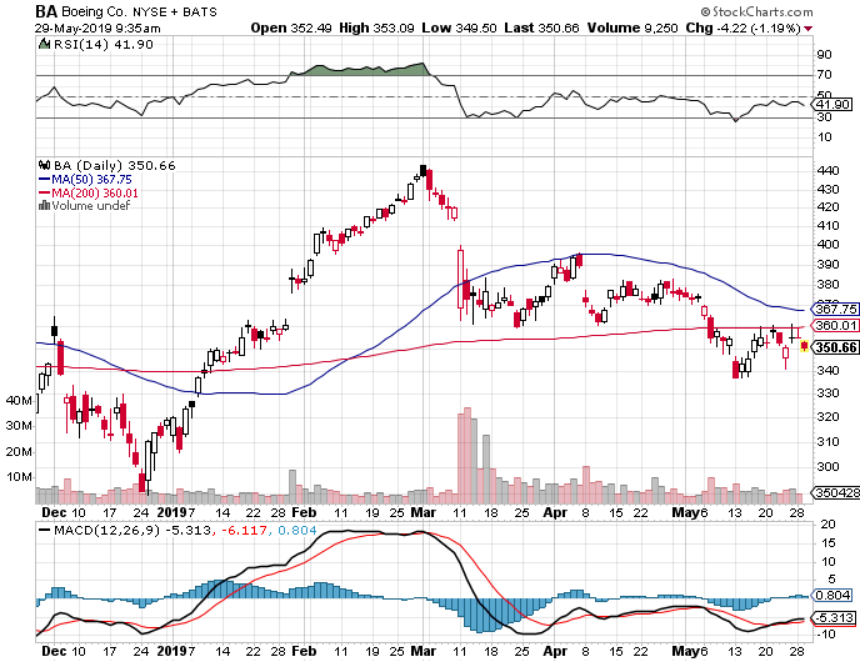 Walt Disney (DIS)-Summer Blockbuster WaveStopped out of $125-$130 call spread for small losstook profits on long 4/$100-$104 call spreadCovered Short 4/$114 calls
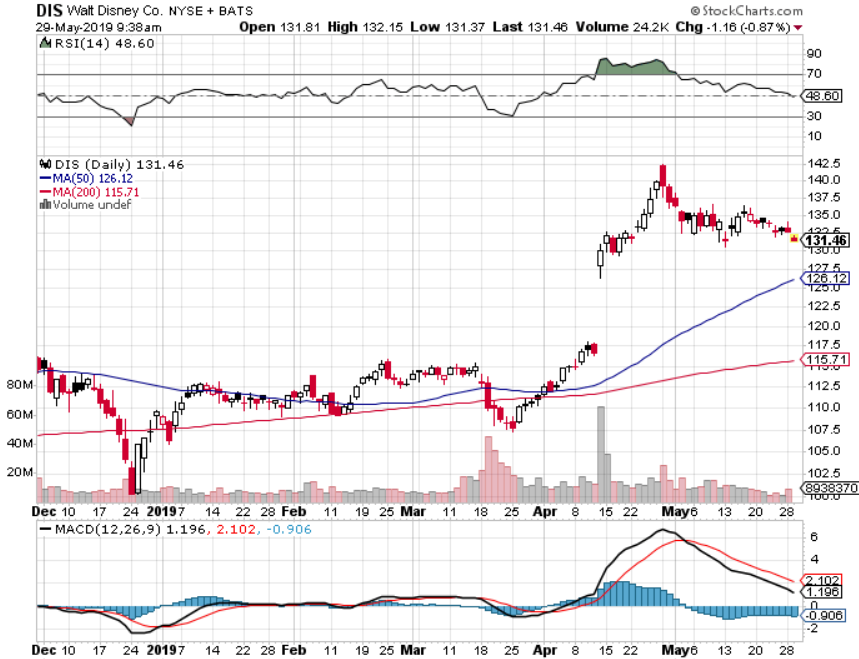 Adobe (ADBE)-The Quality Non-China tech play
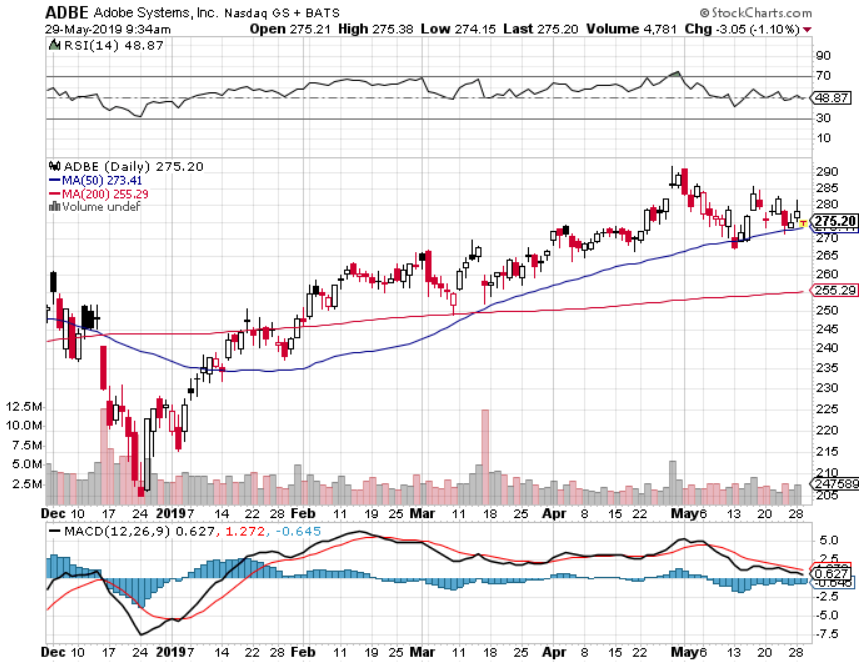 Industrials Sector SPDR (XLI)-(GE), (MMM), (UNP), (UTX), (BA), (HON)
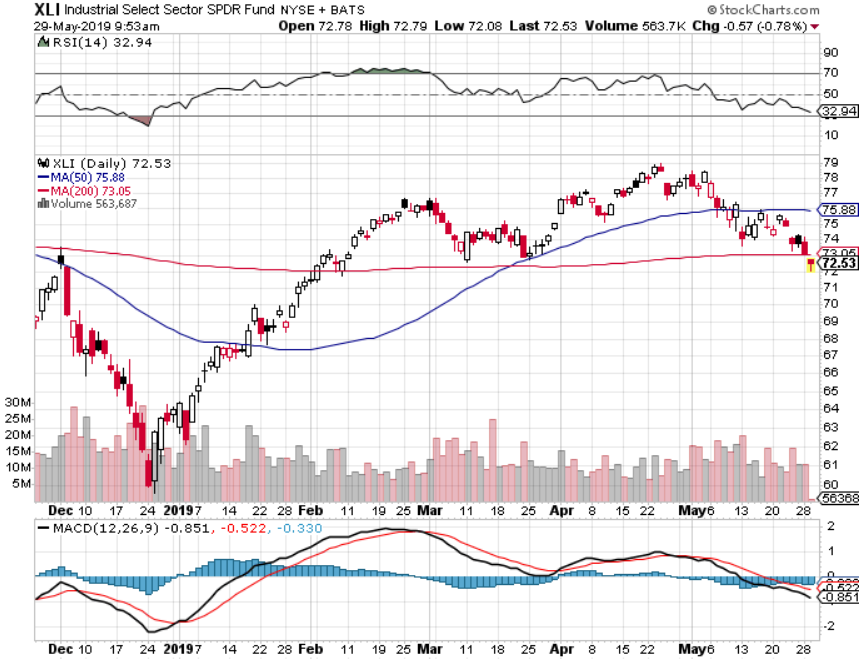 US Steel (X)-Tariffs TroubleImport duties cause users to abandon steelUnwound the entire Trump trade
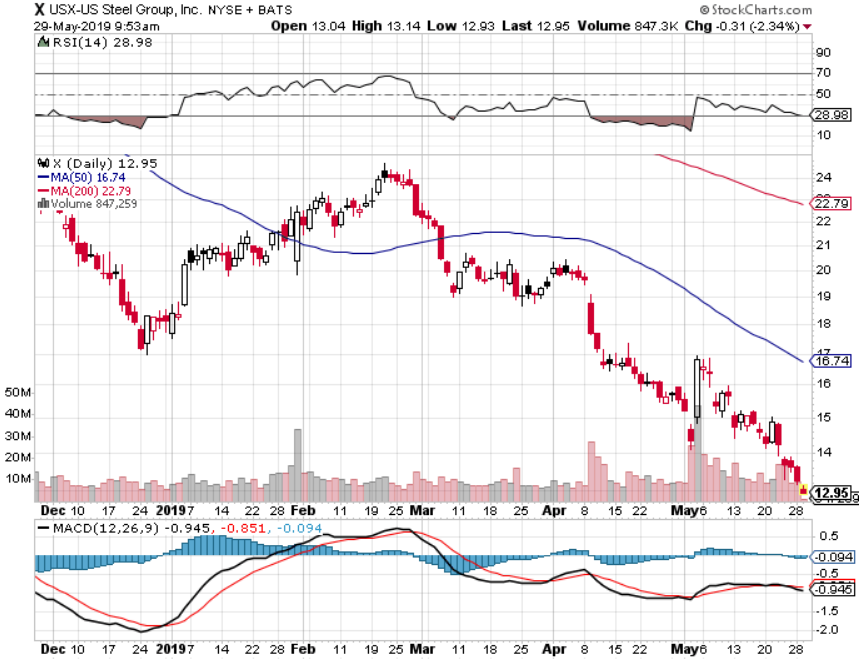 Tesla (TSLA)- A Crisis a Daylong 6/$140-$150 call spread – expires in 17 trading daysstopped out of long 4/$300-$320 put spreadElon Musk’s margin position
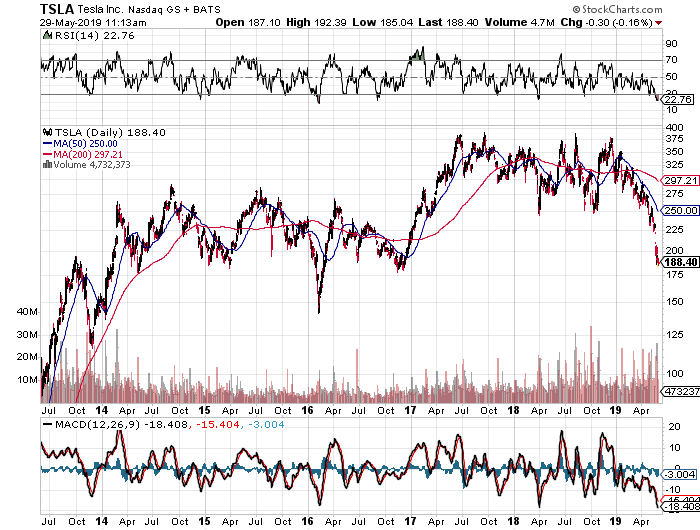 MajorSupport
BreakEven
Southwest Airlines (LUV)-Boeing 737 Max biggest buyer
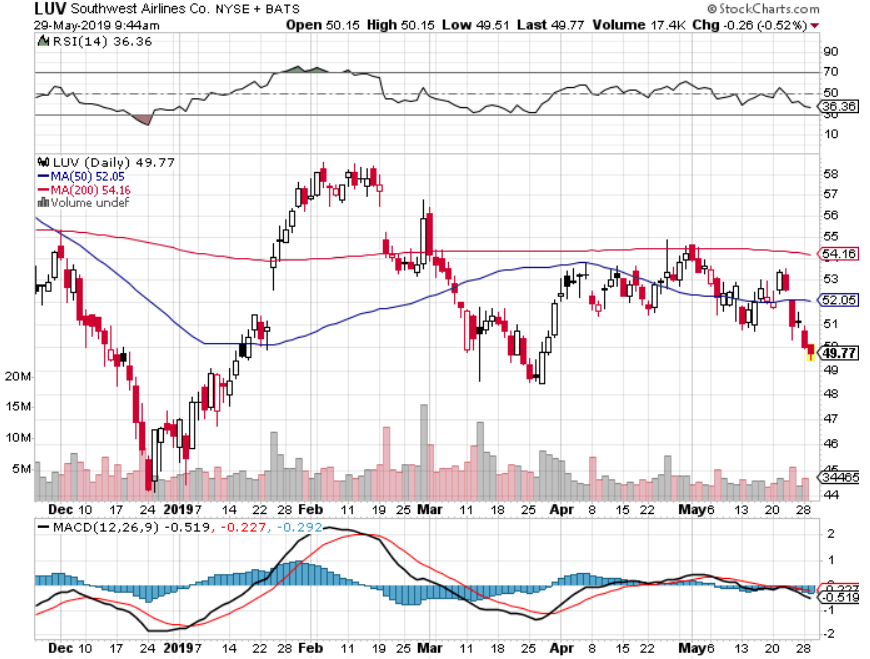 Delta Airlines (DAL)
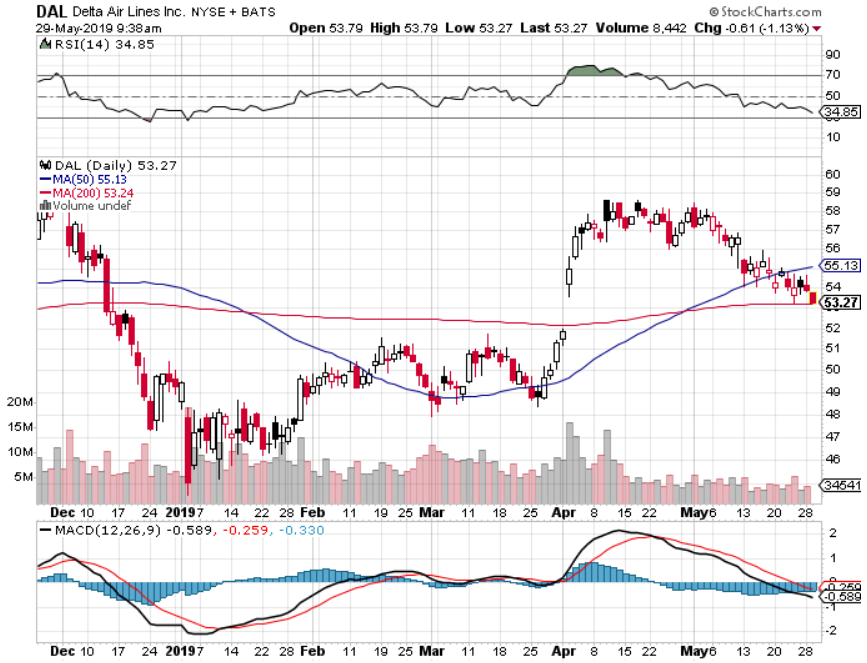 Transports Sector SPDR (XTN)- (ALGT),  (ALK), (JBLU), (LUV), (CHRW), (DAL)
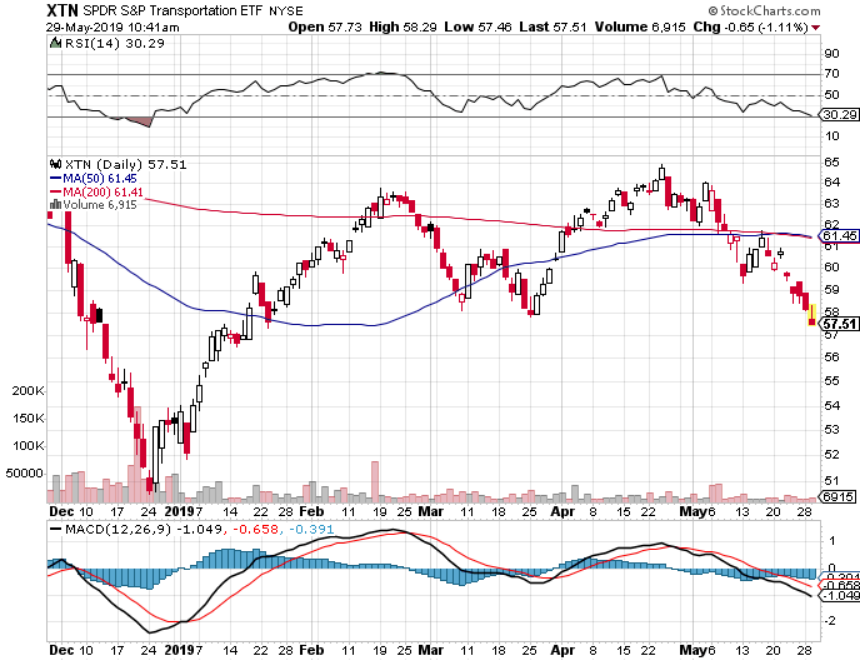 Health Care Sector (XLV), (RXL)-New Highs(JNJ), (PFE), (MRK), (GILD), (ACT), (AMGN)
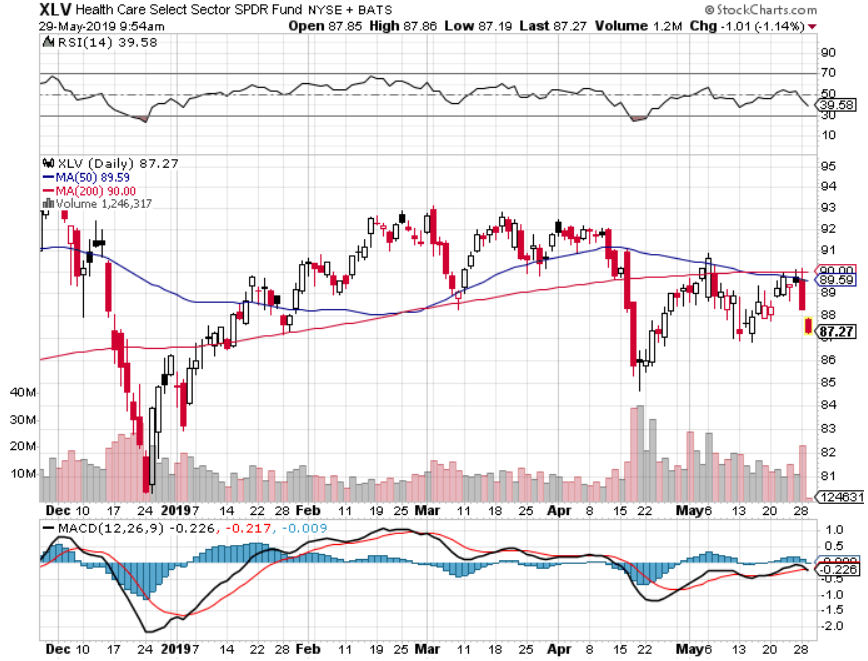 Goldman Sachs (GS)-falling trading volume
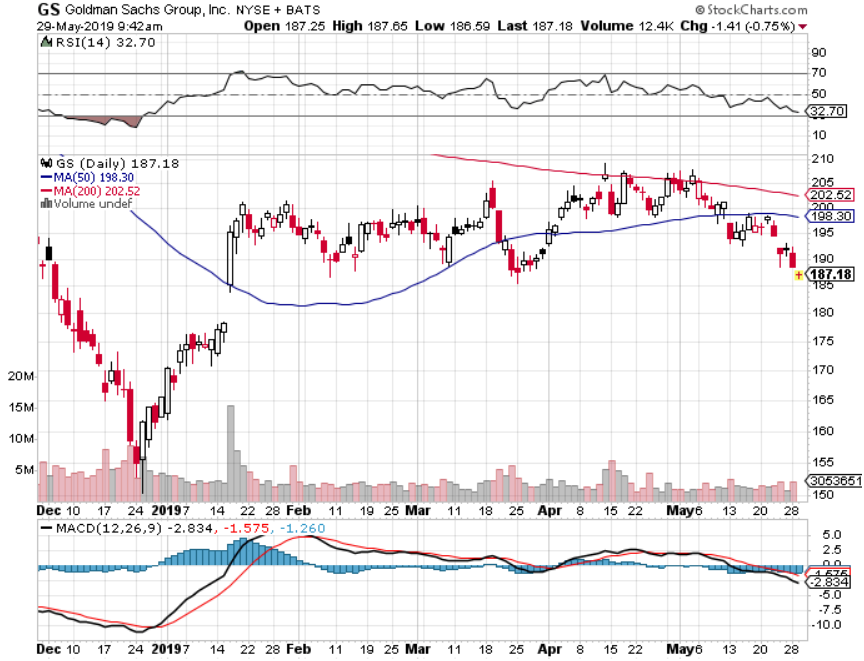 Palo Alto Networks (PANW)-Hacking never goes out of fashion
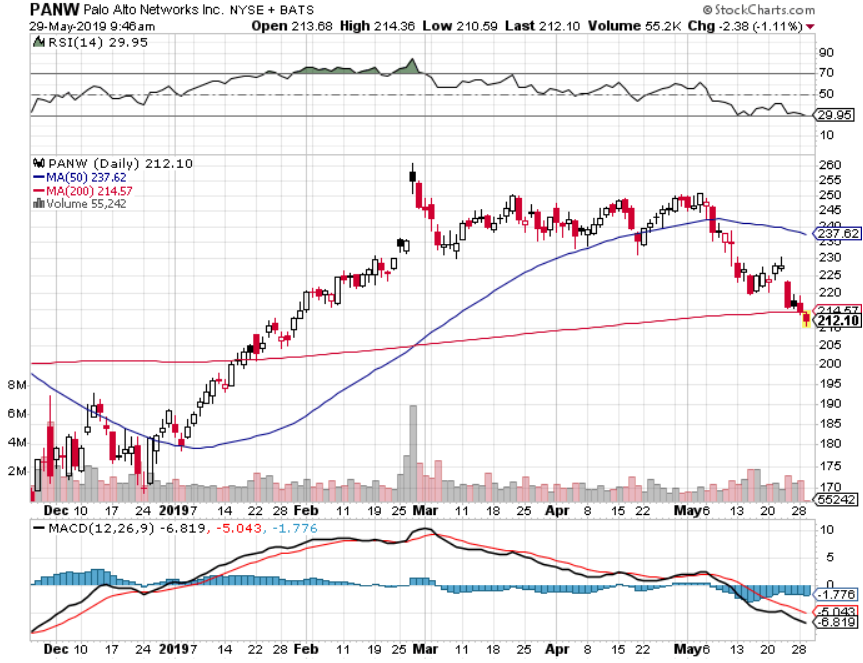 Consumer Discretionary SPDR (XLY)(DIS), (AMZN), (HD), (CMCSA), (MCD), (SBUX)
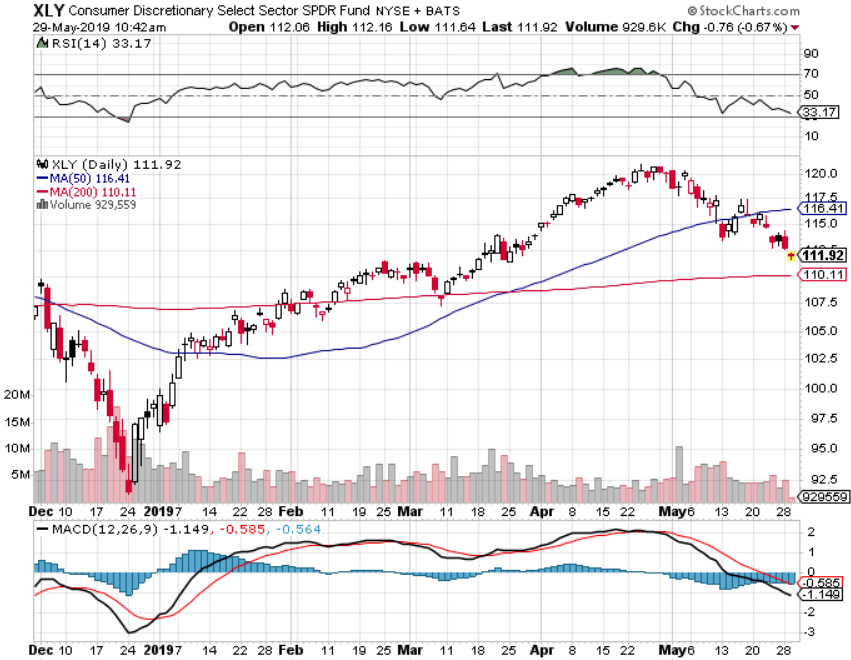 Europe Hedged Equity (HEDJ)-
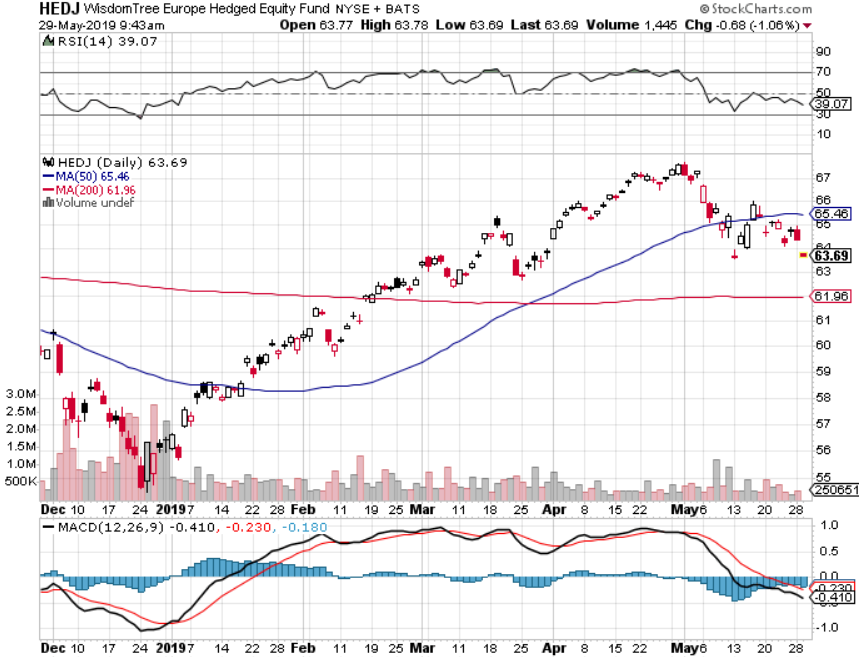 Japan (DXJ)-
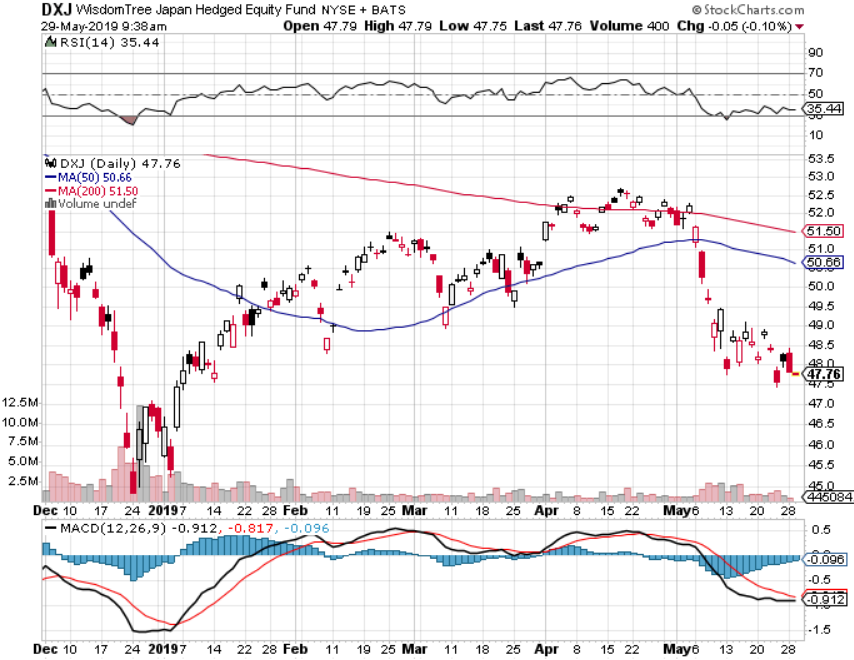 Emerging Markets (EEM)- Time to Buy on Weak Dollar
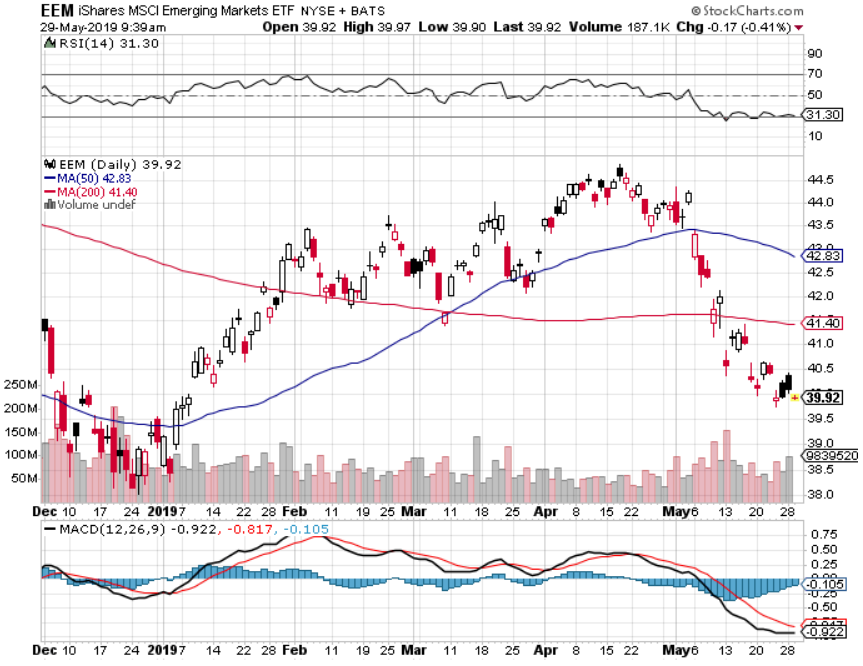 Bonds – The Recession is Here
*Or at least so says the bond market with a 2.22% yield, headed to 2.0%*Collapsing global economies sending a huge flight to safety bid to bonds*Yields have fallen 1% since September, from 3.25%*The huge move has taken place despite a Chinese boycott of the market, historically 50% of the market*German bund yields plunge to -0.17%, while Japan government bonds turn in a -0.10% yield*Stand aside and wait for new range to establish
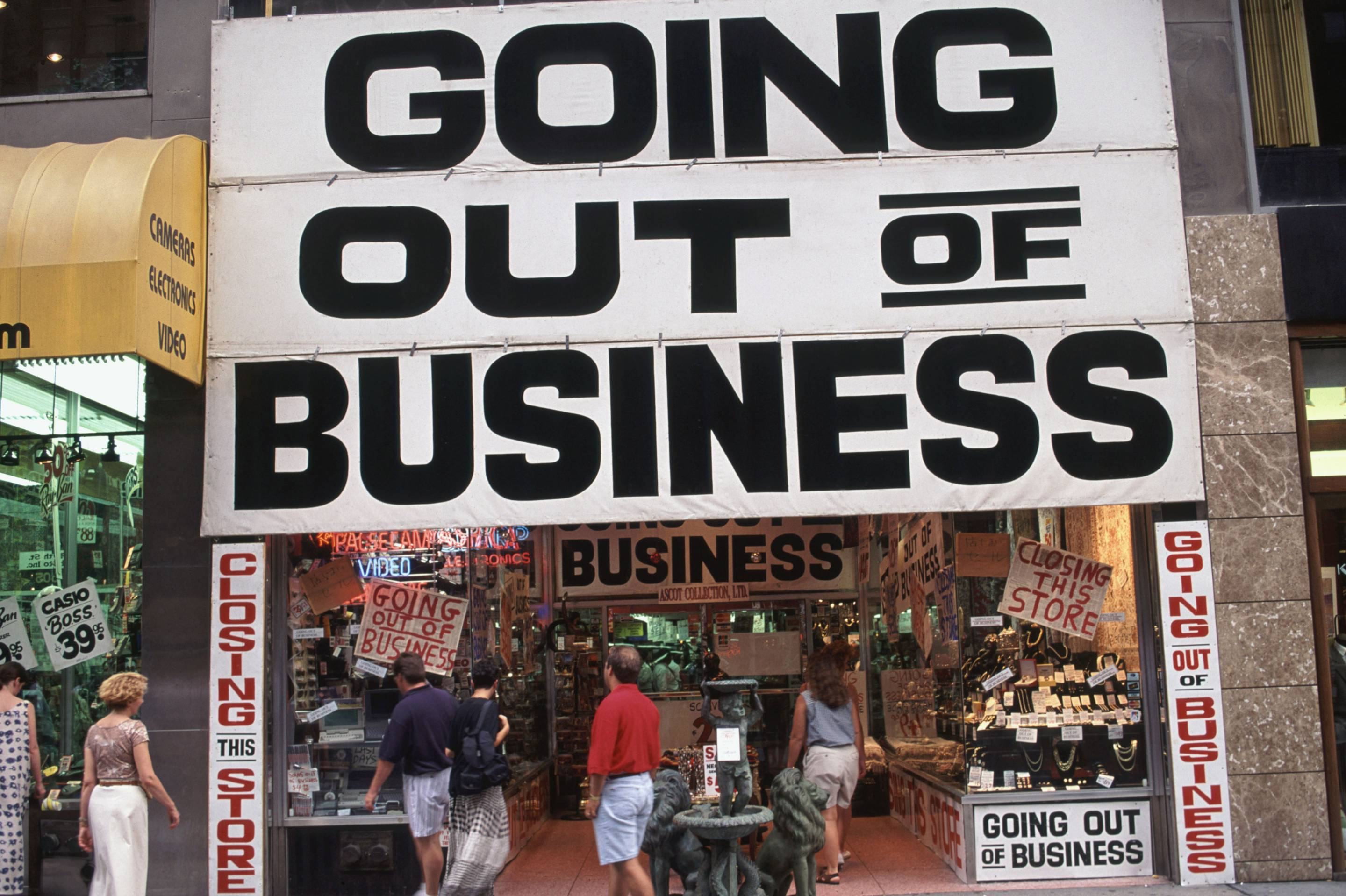 Treasury ETF (TLT) – Waiting for new range after major upside breakouttook profits on long 6/$128-131 bear put spreadtook profits on long 5/$116-$119 bull call spread
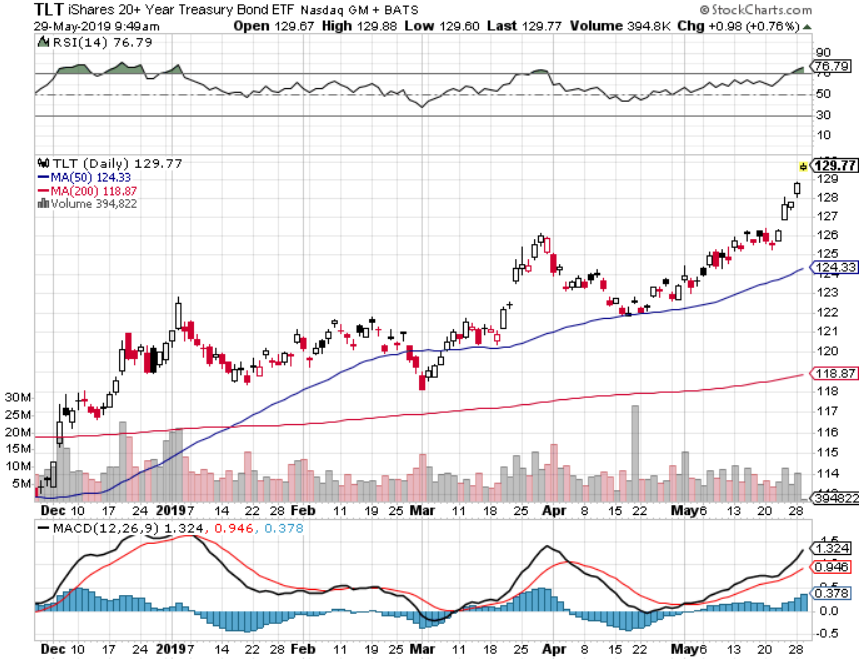 Ten Year Treasury Yield ($TNX) 2.22%Breakdown
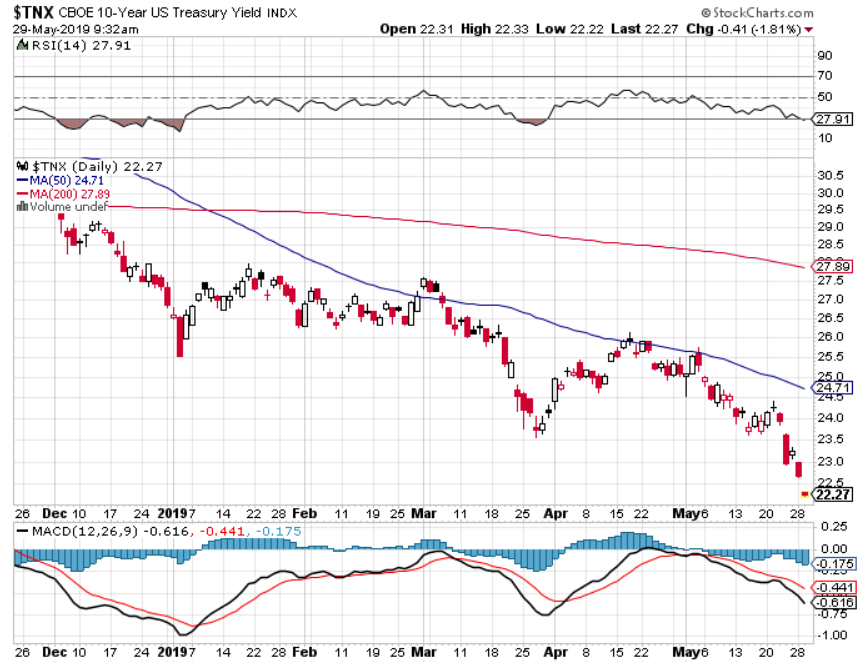 Junk Bonds (HYG) 5.58% Yieldbig jump in yields on stock selloff and recession fears
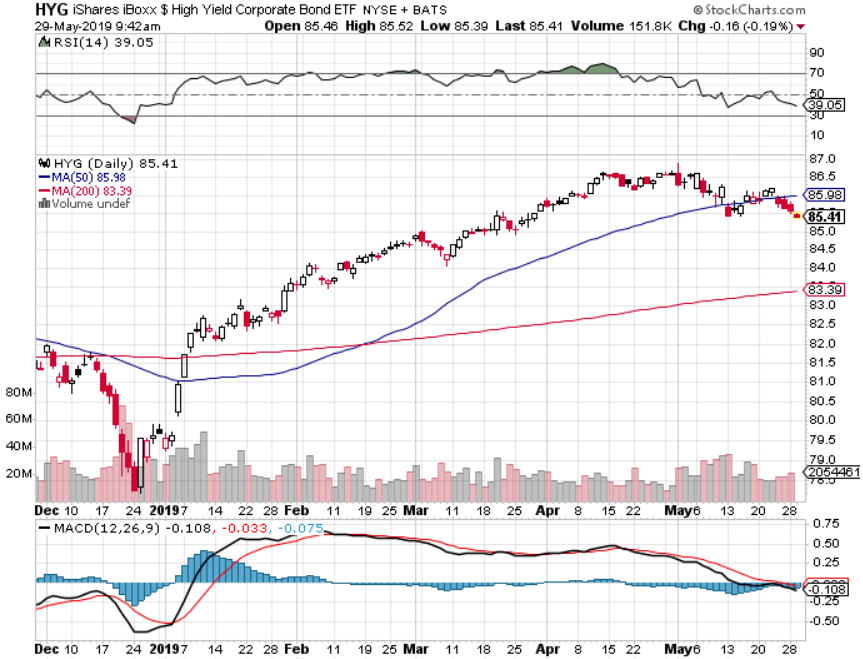 2X Short Treasuries (TBT)-Buy Territory
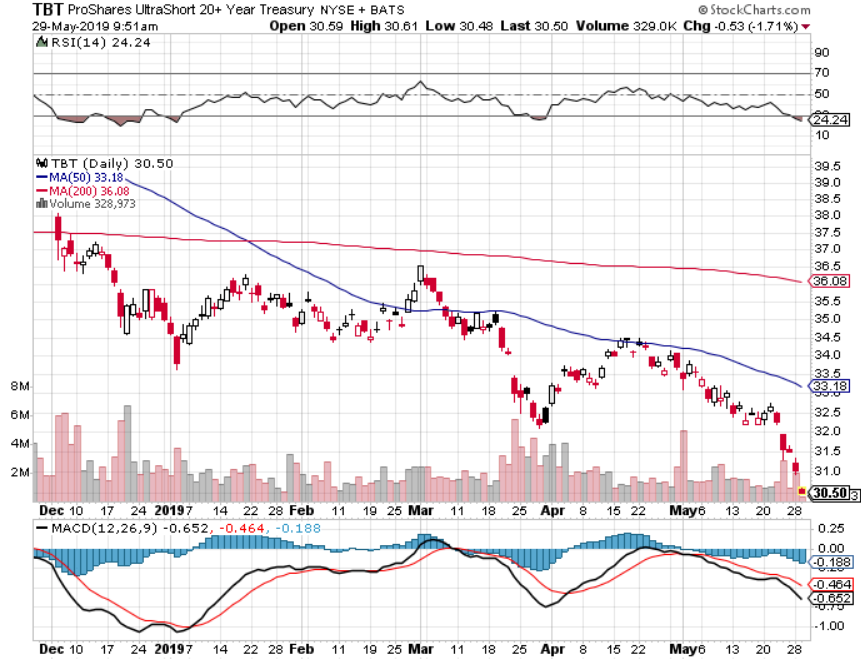 Emerging Market Debt (ELD) 5.80% Yield-
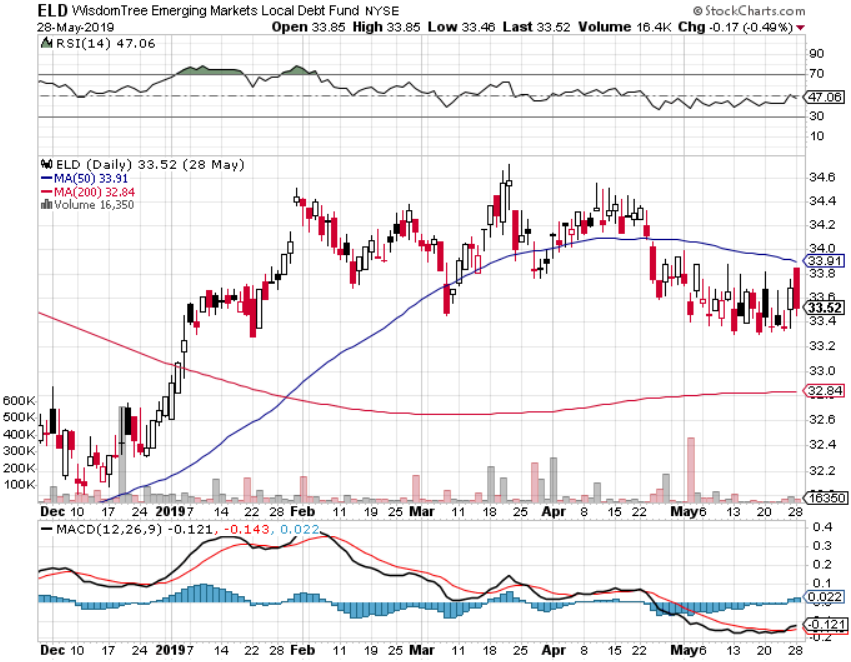 Municipal Bonds (MUB)-2.03%  Mix of AAA, AA, and A rated bonds
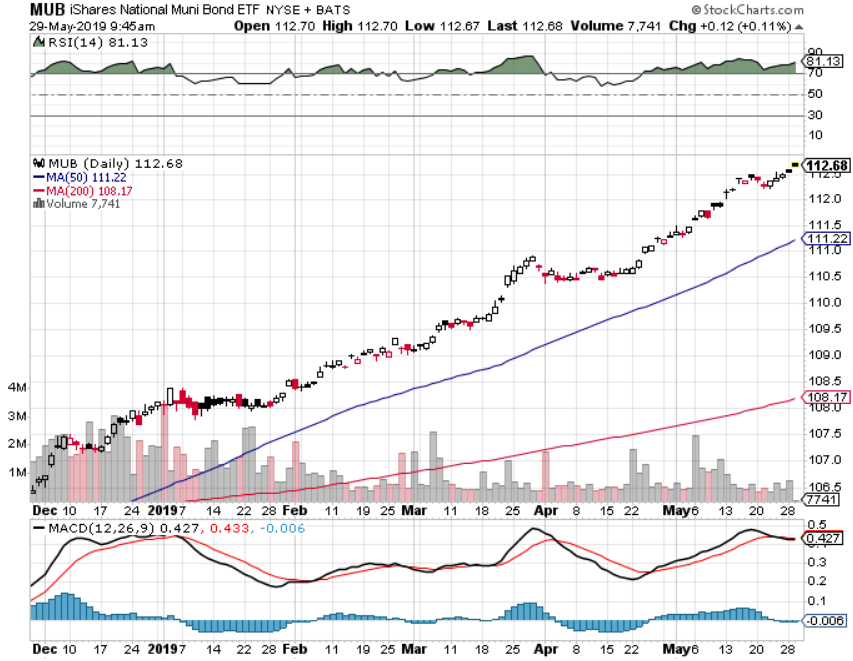 Foreign Currencies – Strong Dollar Topping
*Euro bottoming on worst case recession fears and European breakup, new lows on Aussie on commodities collapse*Yen has already bottomed*Worst case scenario has happen with May resignation and “no deal” Brexit on the table*Chinese yuan continues fall on weakening economy,will offset part of US tariffs*Bitcoin rallies big on flight to safety, capitalflight from China fleeing weak Yuanreplacing gold*Bottom Line: stand aside until move is done
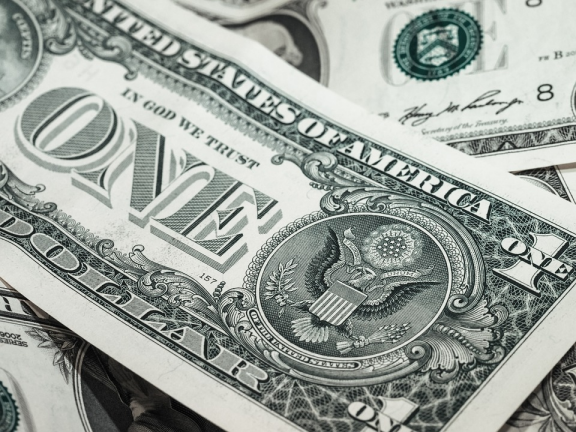 Japanese Yen (FXY), (YCS)
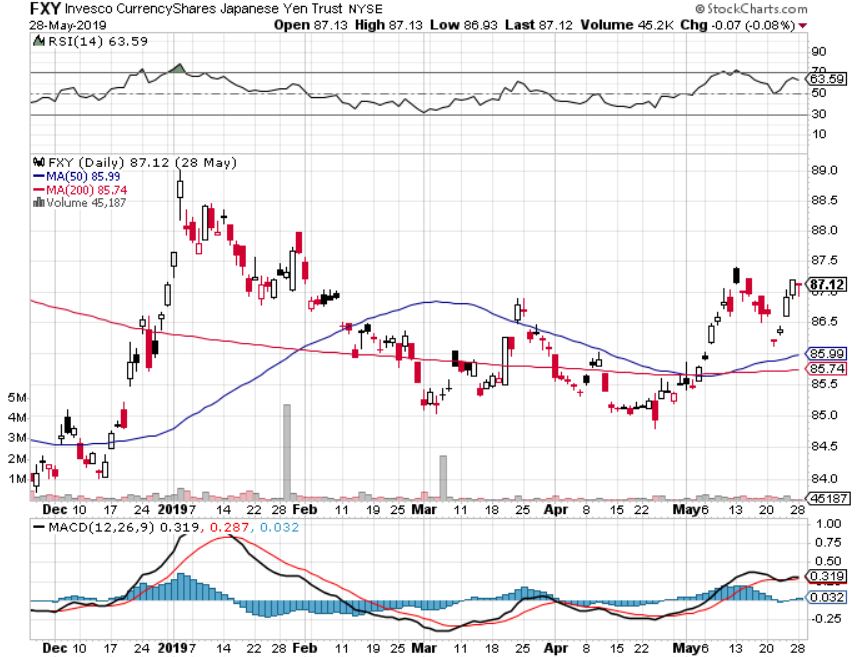 Euro ($XEU), (FXE), (EUO)- Trying to Break Down
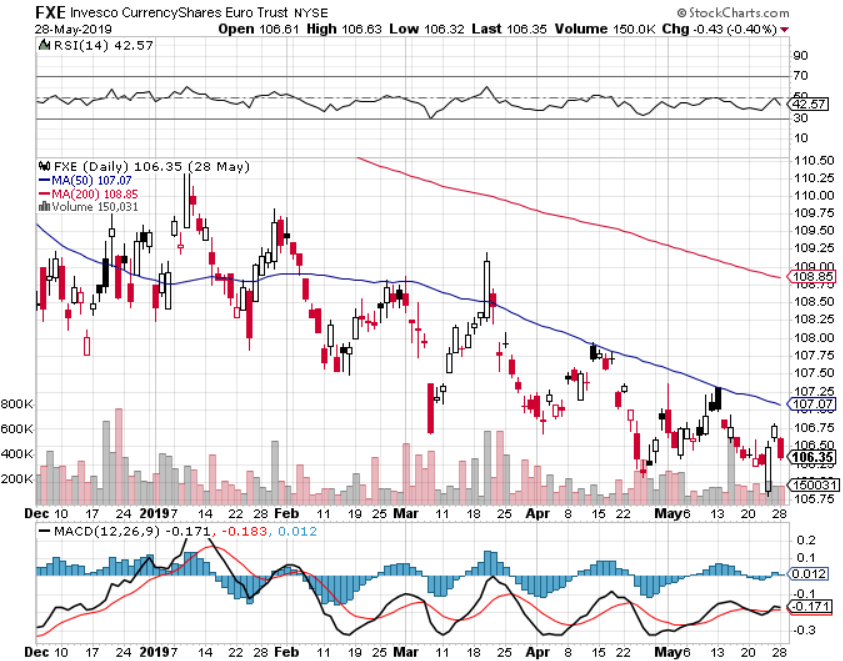 Australian Dollar (FXA)-
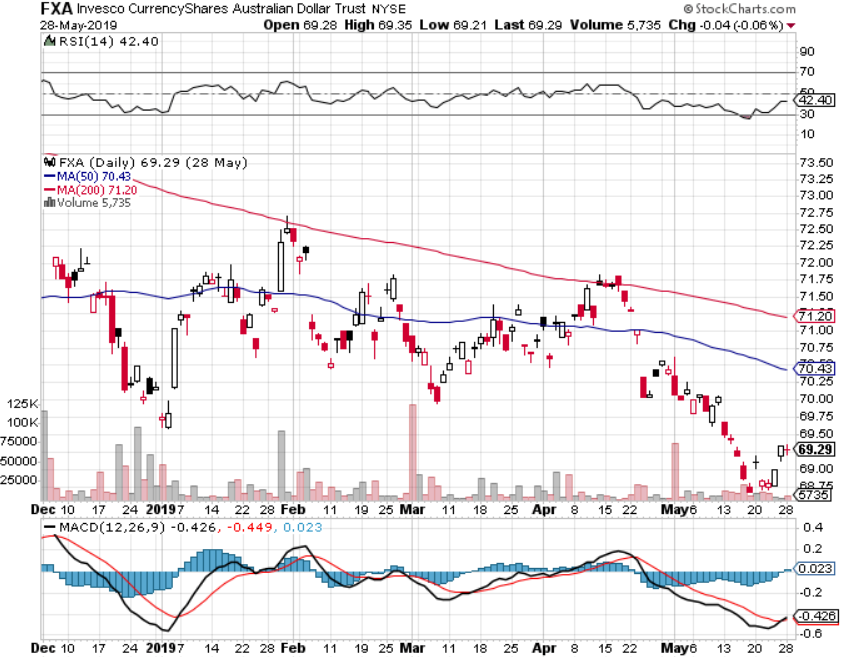 Emerging Market Currencies (CEW)
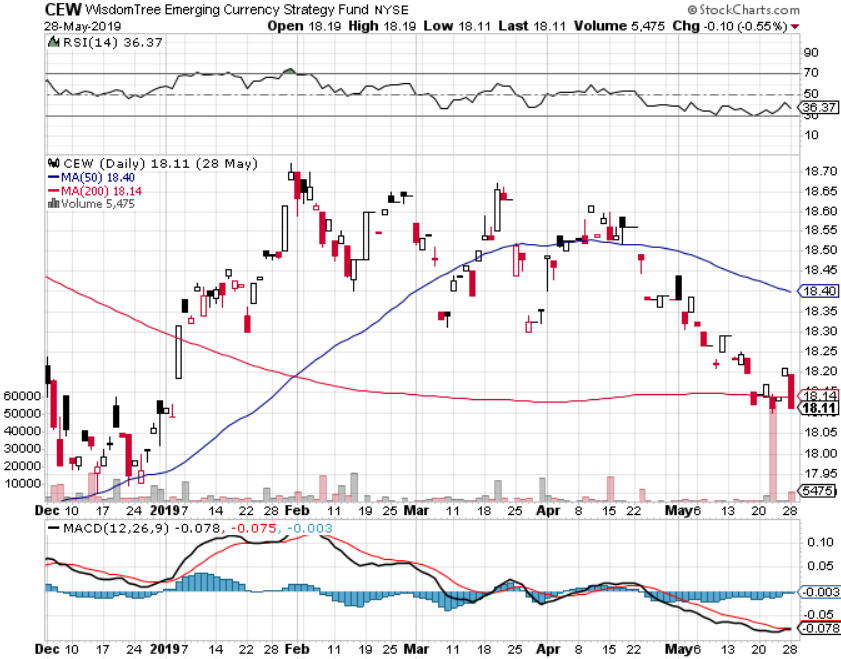 Chinese Yuan- (CYB)-
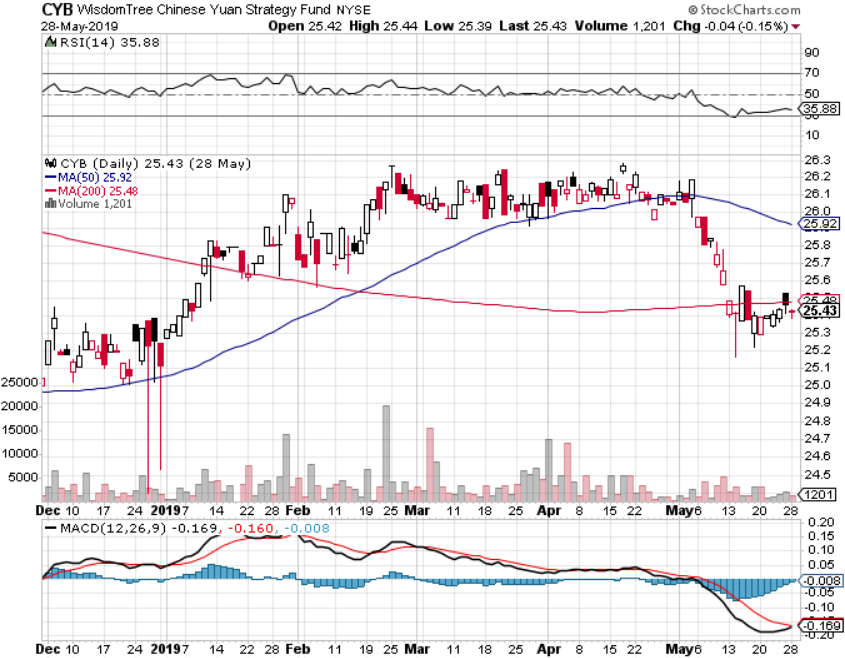 Bitcoin- 120% RallyGlobal Liquidity Surge
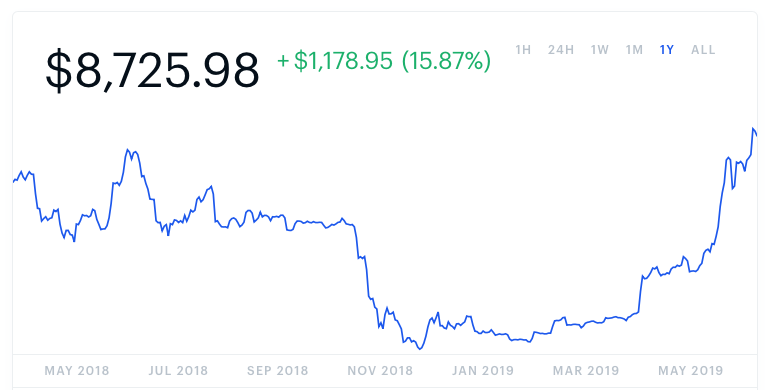 Energy – Global Recession Fears
*Oil plunges 15% on sudden global recession fears prompted by China trade war*US oil production soars to 12.3 million b/d, but China bans all US imports*Libya civil war still crimping supply*So is Venezuela failed state*Contamination of Russian oilrestricting supplies to Europe*Bottom Line: stand aside
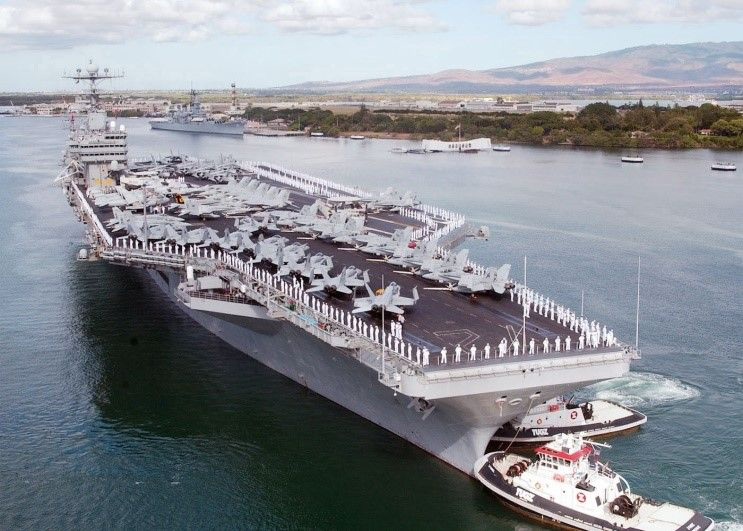 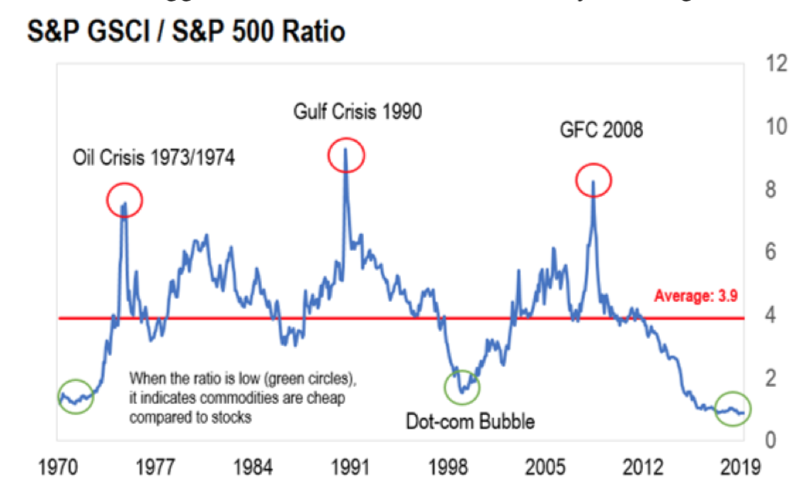 Oil-
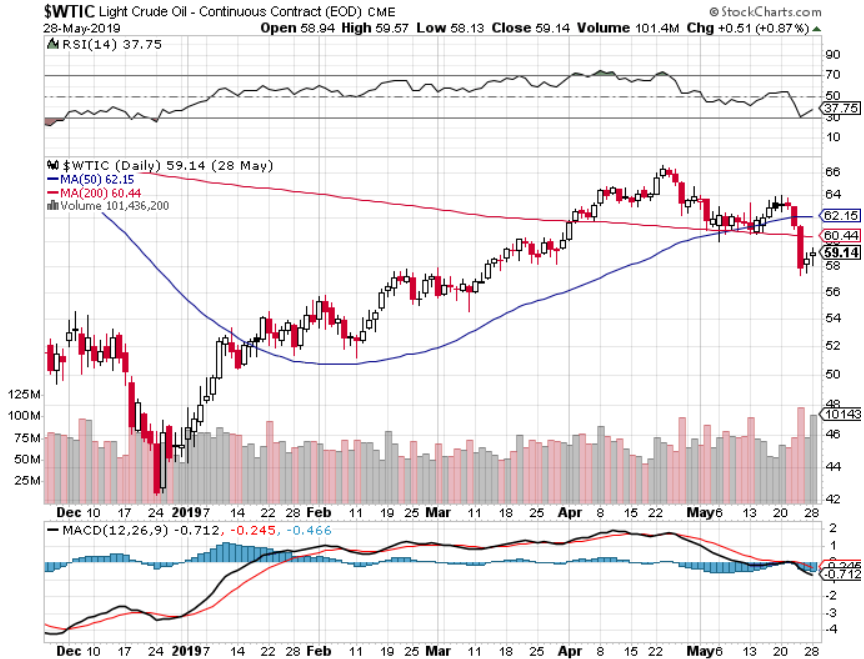 United States Oil Fund (USO)
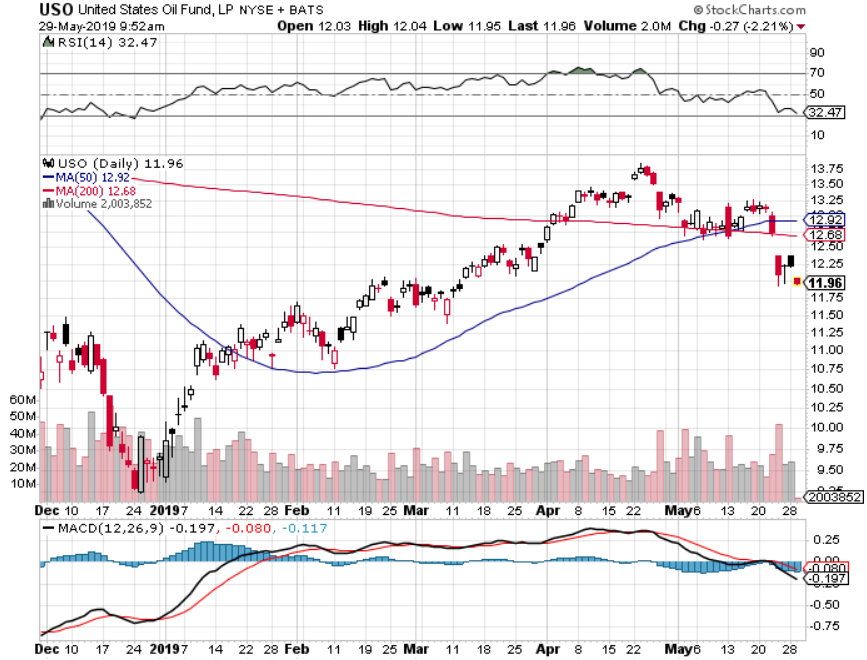 Energy Select Sector SPDR (XLE)-No Performance!(XOM), (CVX), (SLB), (KMI), (EOG), (COP)
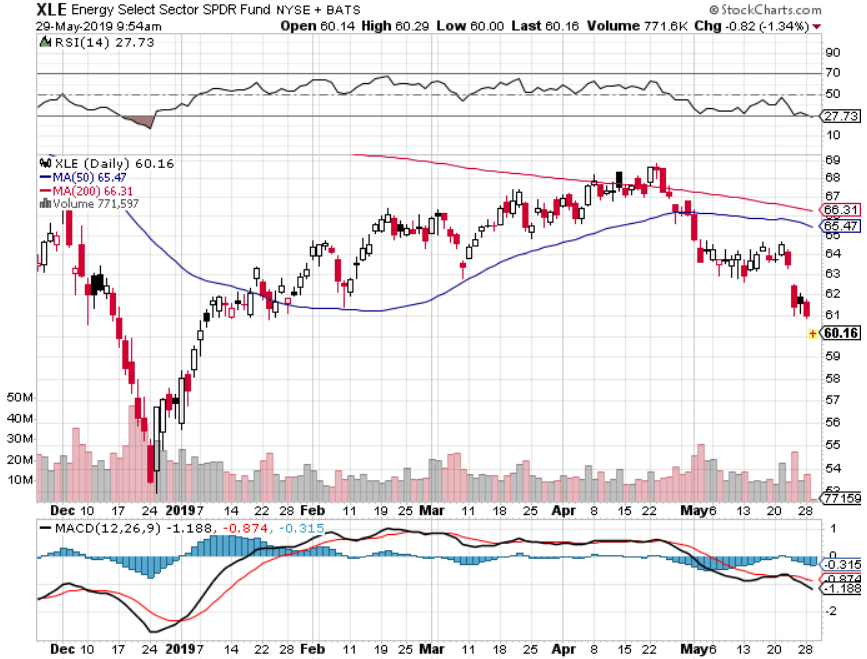 Halliburton (HAL)-
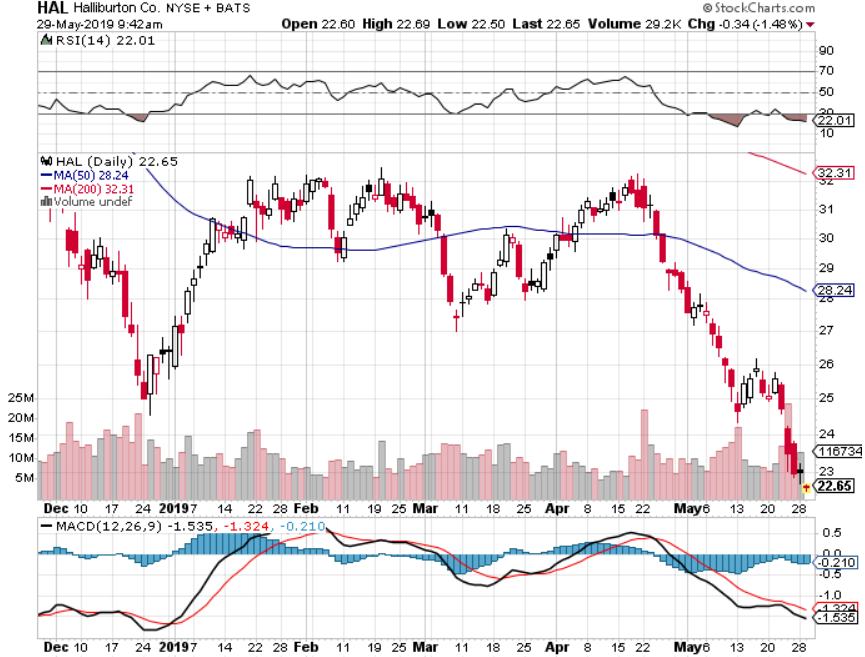 Natural Gas (UNG)-
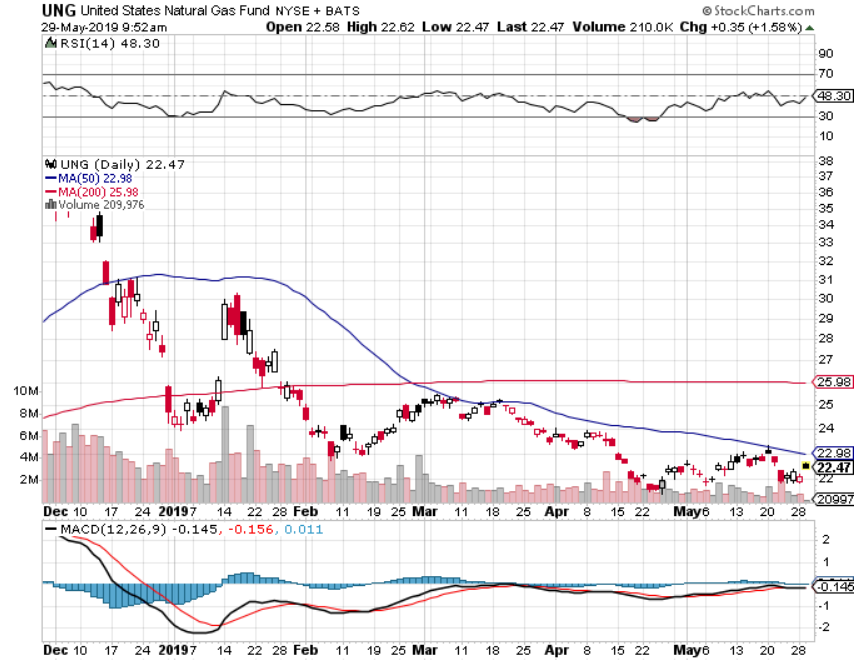 Precious Metals – No Action
*Entire flight to safety bid moves to crypto currencies*Big Bitcoin rally means it is stealing gold’s thunder again, with much speculative short term trading moving there*Bitcoin tops $8,000, a double this year*Venezuela is done dumping the last of its gold*Central bank buying continues in major way,especially by Russia and China*Stand aside
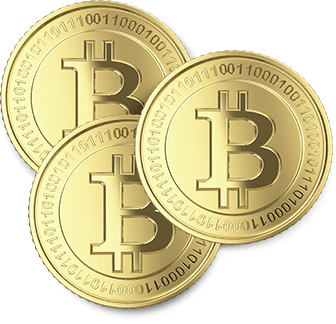 Gold (GLD)- Where is the flight to safety bid?Stopped out of 3/$119-$122 vertical bull call spread
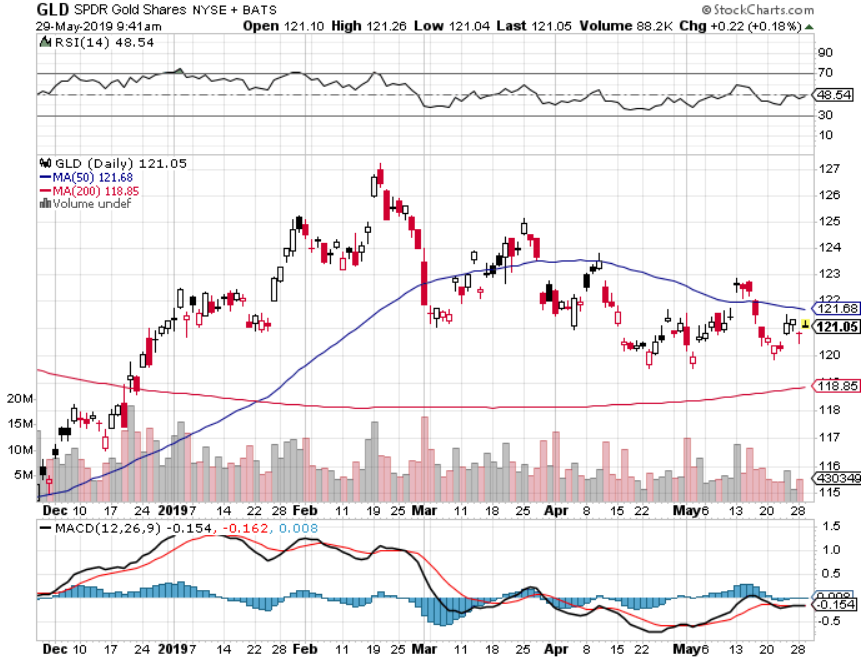 Market Vectors Gold Miners ETF- (GDX) – Yikes!
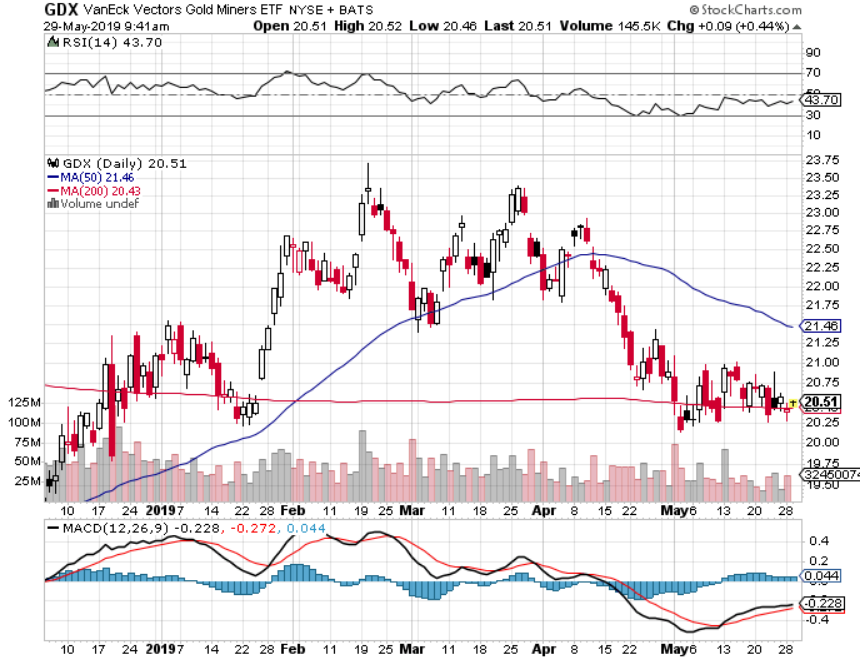 Barrick Gold (GOLD)
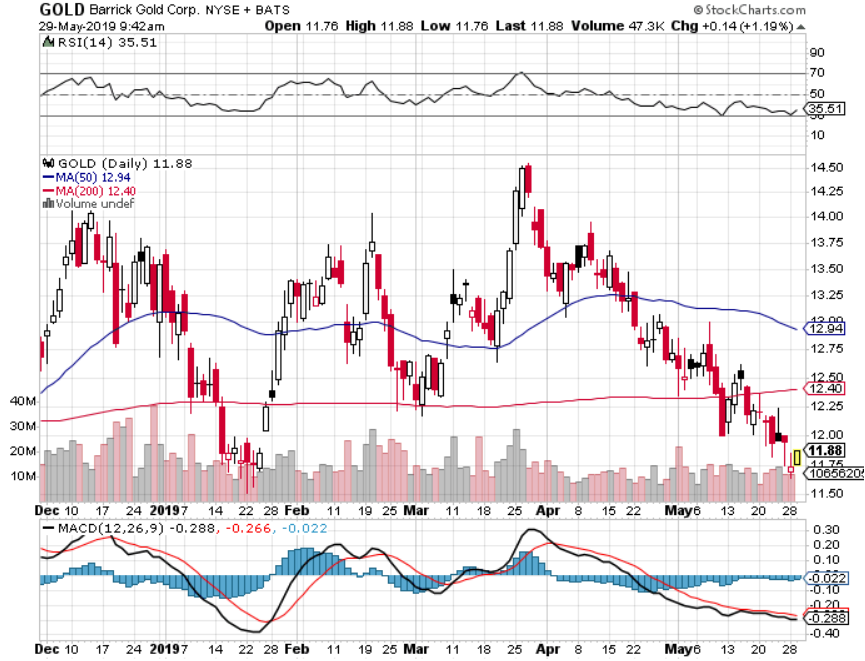 Newmont Mining- (NEM)-
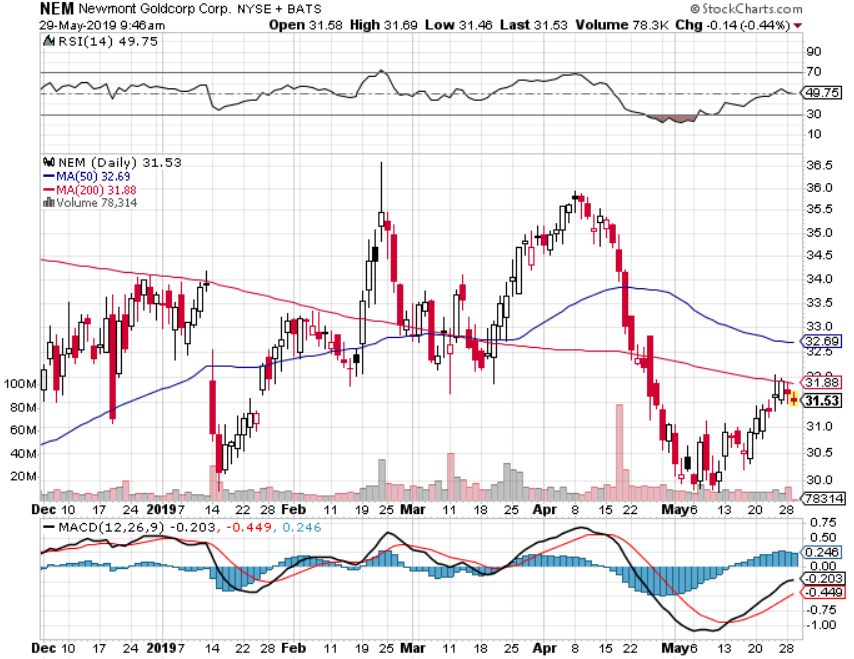 Palladium - (PALL)-
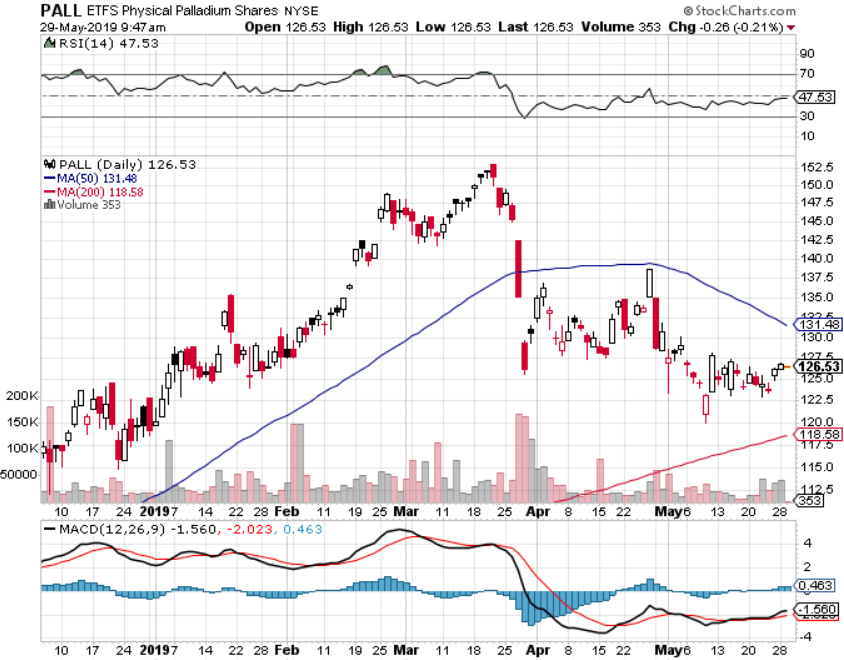 Copper (COPX)-CollapseTrade War Disaster
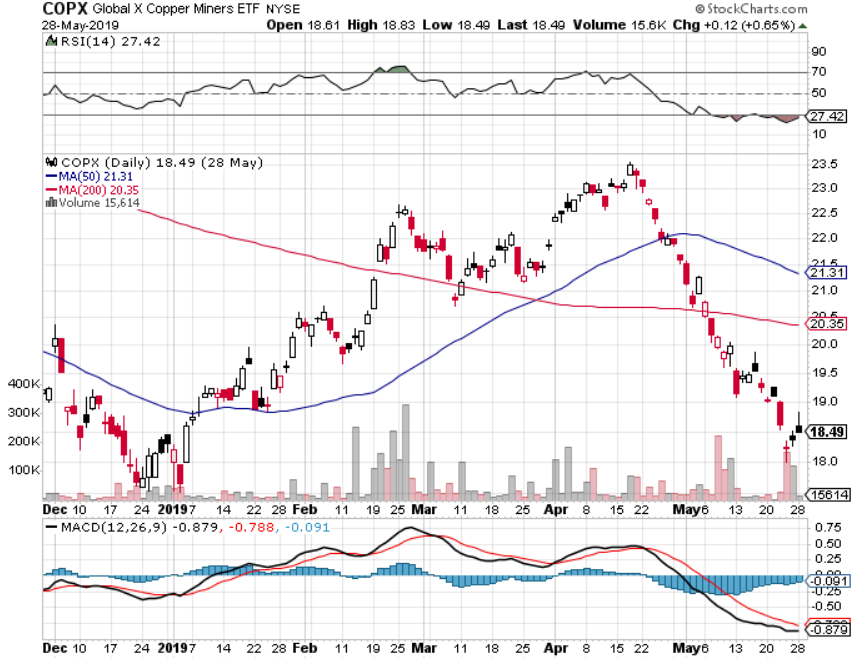 Freeport McMoRan (FCX)-CollapseTrade War Disastertook profits on long 4/$10-$11 call spreadtook profits on short 4/$114 calls
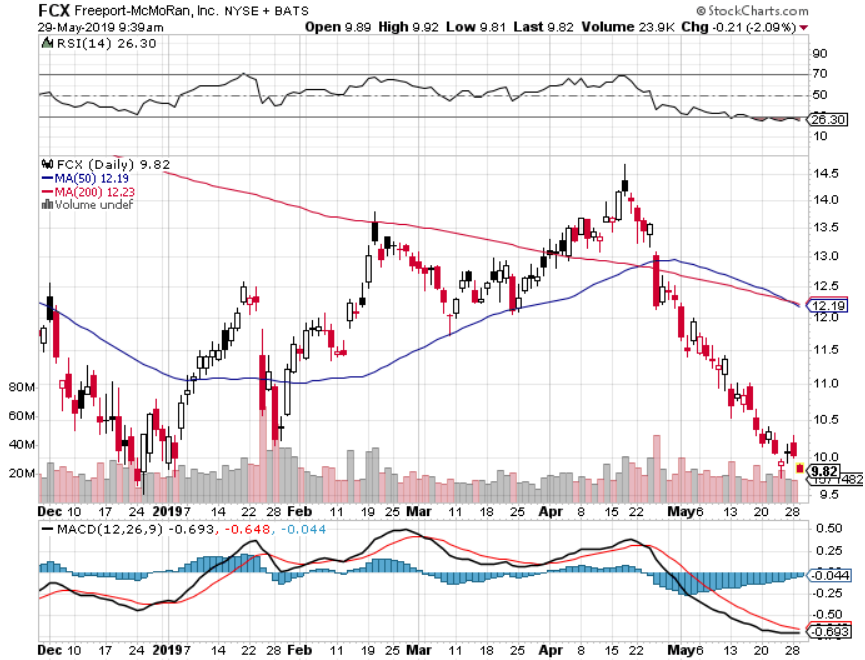 Real Estate – Still Falling
*April New Home Sales down 6.9% to 673,000 on a signed contract basis during strongest period of the year*Median prices rise thanks to trade tariffs, up to $342,000 from $314,000, inventories at a high 5.9 months*30 year fixed Mortgage rates hit two year lows under 4.00%, thanks to panic buying in the bond market*March S&P 500 Case-Shiller drops to 3.7%,annual gain, the lowest gain in 6 1/2 years*Bottom Line: Stand aside for a tradebut buy for long term investment
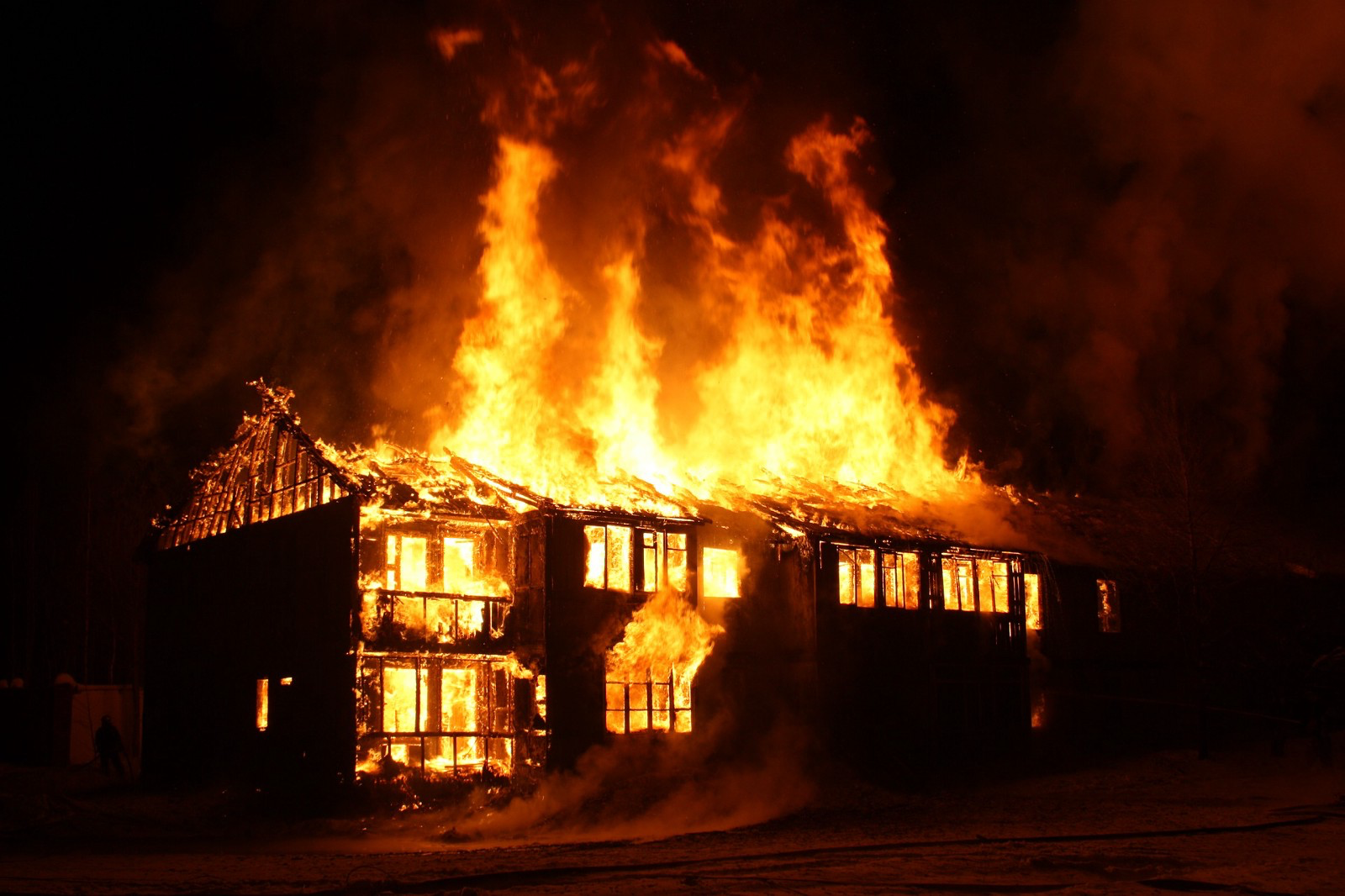 February Corelogic S&P Case Shiller Home Price IndexLas Vegas (8.2%), Phoenix (6.1%), and Tampa (5.3%) showing biggest gains
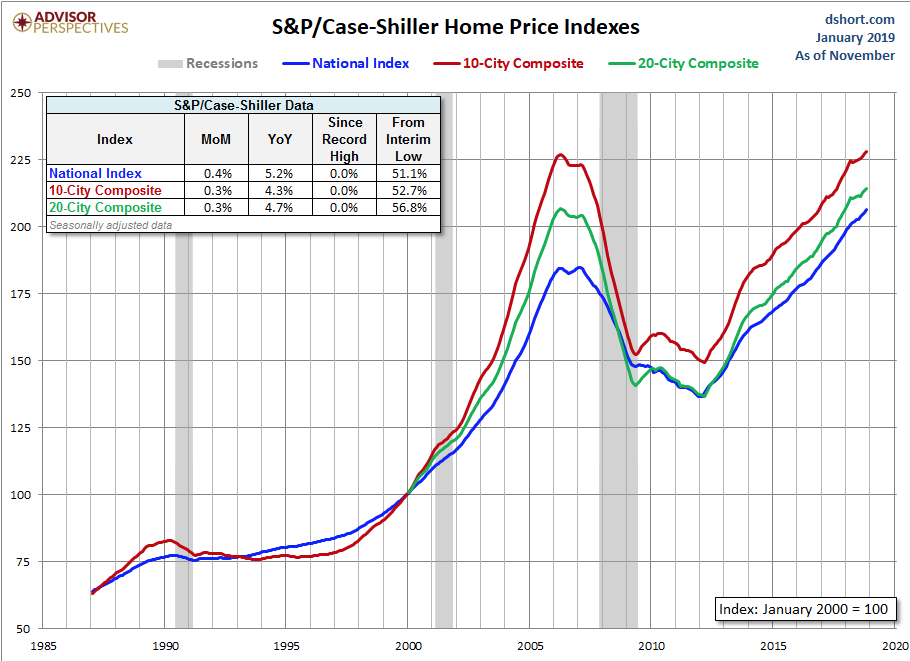 Tradingeconomics.com
Simon Property Group (SPG)-
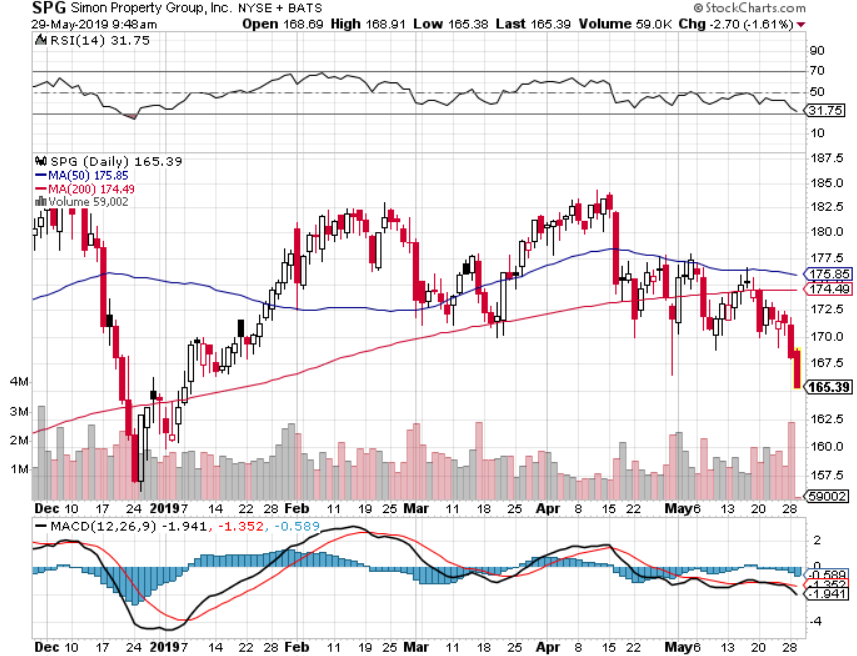 US Home Construction Index (ITB)(DHI), (LEN), (PHM), (TOL), (NVR)
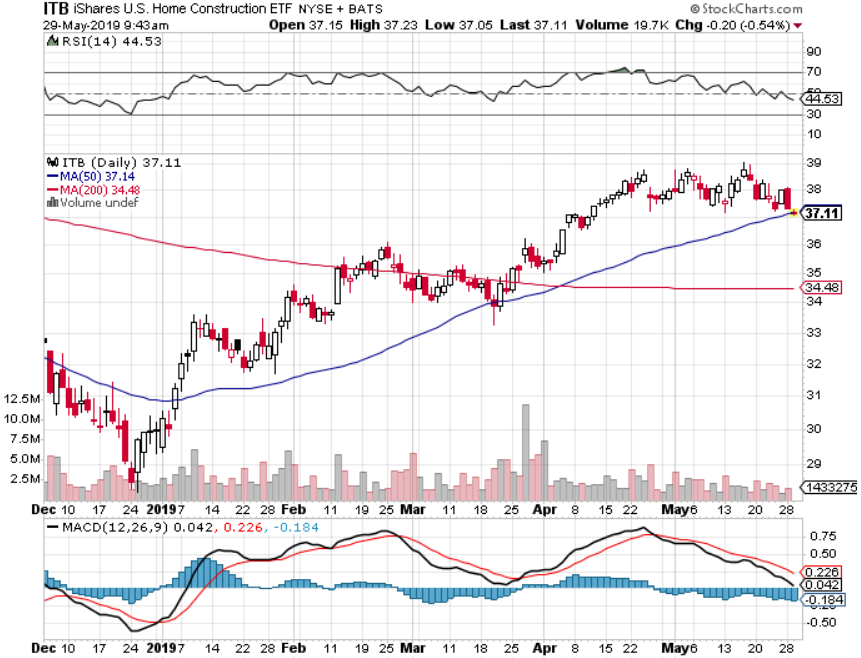 Trade Sheet-So What Do We Do About All This?
*Stocks-buy the big 500 point down days*Bonds-stand aside*Commodities-stand aside*Currencies-stand aside*Precious Metals – stand aside*Volatility-buy dips*Real estate-stand aside
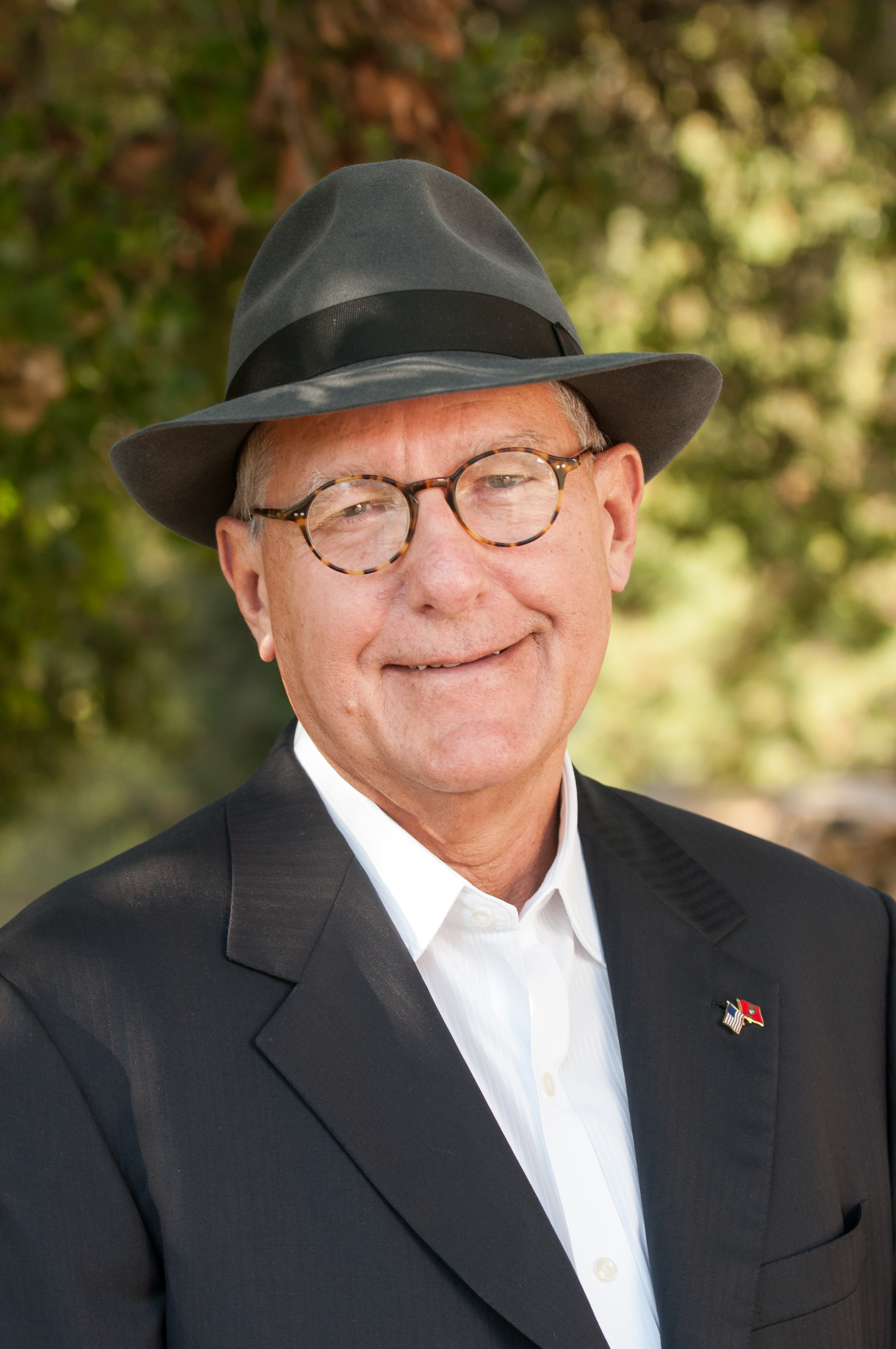 Next Strategy Webinar 12:00 EST Wednesday, June 12,www.madhedgefundtrader.com email me at support@madhedgefundtrader.com
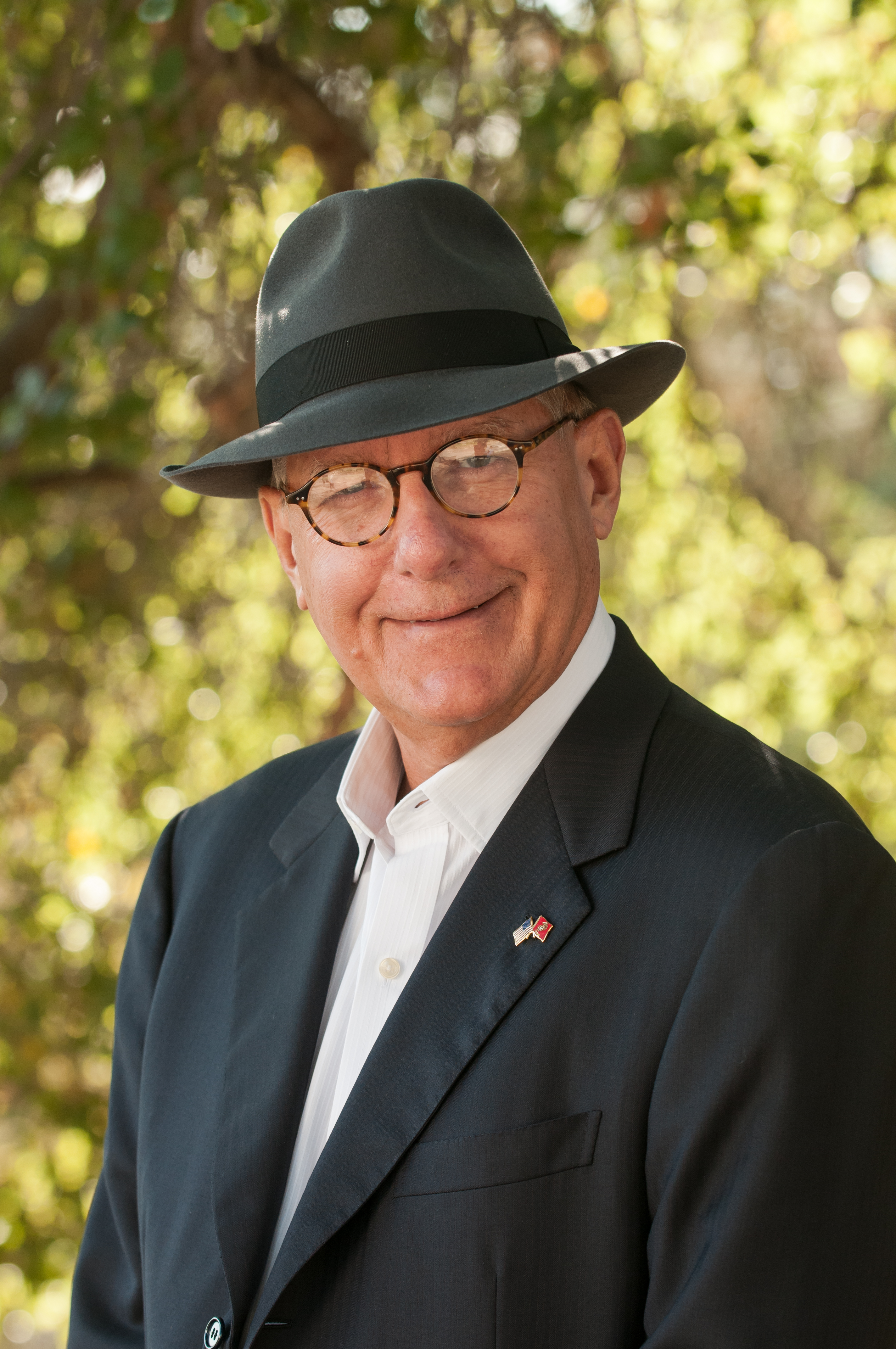 Good Luck and Good Trading!